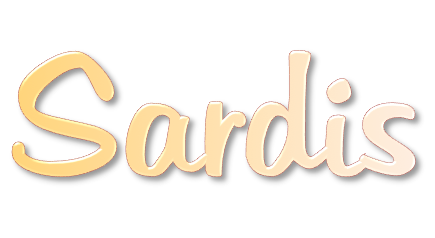 The Church of Christ In
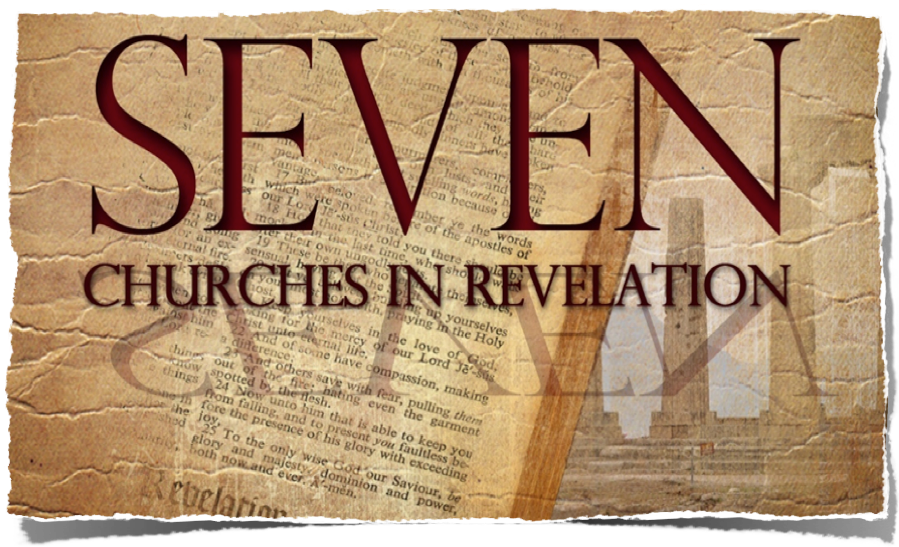 “And to the angel of the church in Sardis write, '. . . I know your works, that you have a name that you are alive, but you are dead.”
Revelation 3:1-6
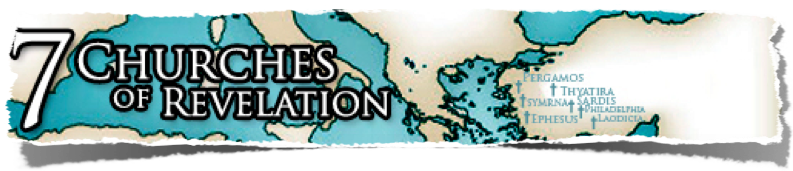 Revelation 1:11 (NKJV) 
11 saying, "I am the Alpha and the Omega, the First and the Last," and, "What you see, write in a book and send it to the seven churches which are in Asia: to Ephesus, to Smyrna, to Pergamos, to Thyatira, to Sardis, to Philadelphia, and to Laodicea."
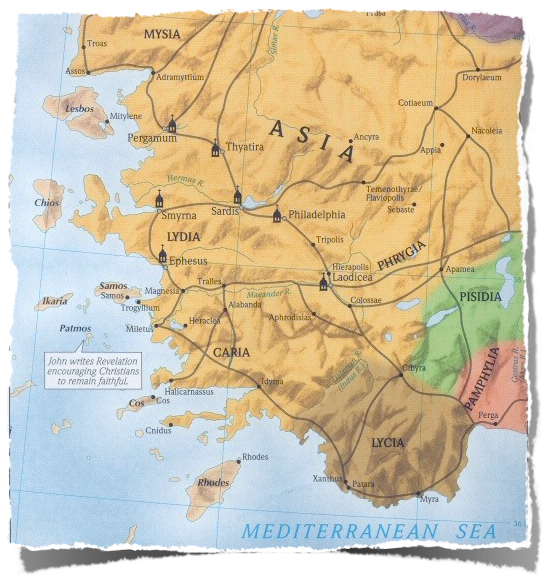 3. Pergamos
4. Thyatira
5. Sardis
2. Smyrna
6. Philadelphia
7. Laodicea
1. Ephesus
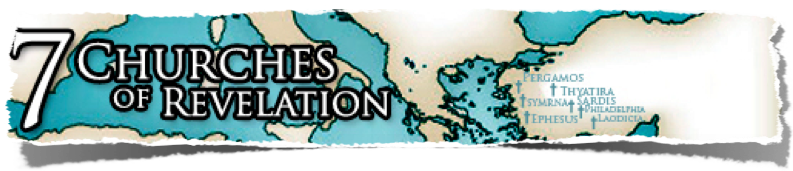 These churches needed hope, courage, comfort & most needed rebuke
Social disgrace; financial & material loss; physical persecution; loss of physical life - (Acts 14:22; 2 Tim 3:12)
Was / is being a Christian “worth it?” - Mat 10:28; 16:24-27; Rev 14:12,13 
Instruction needed for all Christians of all ages
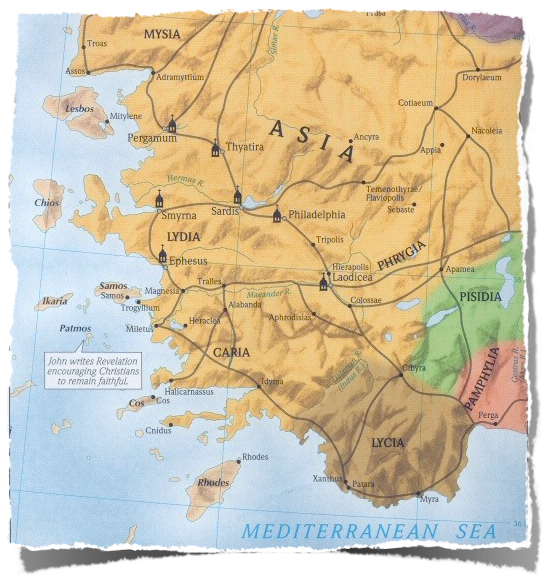 3. Pergamos
4. Thyatira
5. Sardis
2. Smyrna
6. Philadelphia
7. Laodicea
1. Ephesus
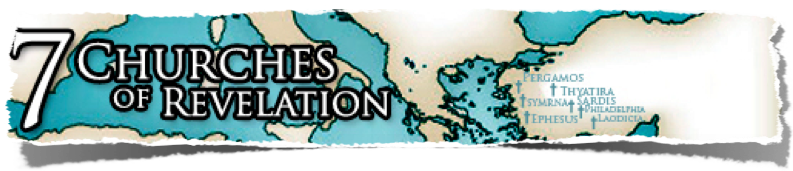 Jesus is said to be “in the midst” of the seven golden lamp-stands, which are the seven churches (1:13,20).
The Lord is intimately aware of what transpires within every congregation.
He “knows” their situation, works, faithfulness & sins (2:2,9,13,19; 3:1,8,15; Heb 4:13).
The Lord sees us as we really are (2 Corinthians 5:10).
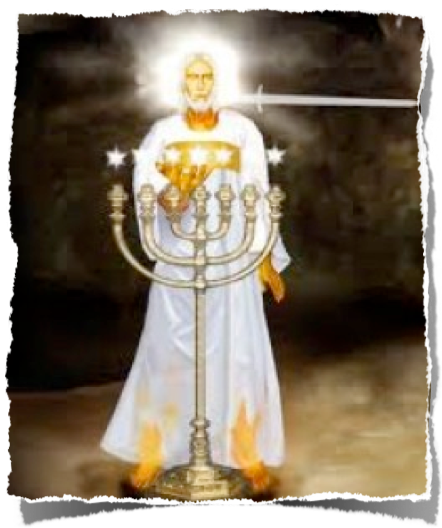 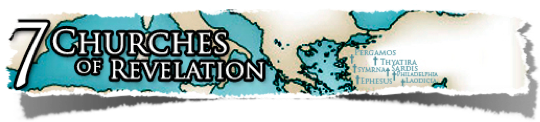 The Fifth Church: Sardis
"And to the angel of the church in Sardis write, . . .” Rev 3:1
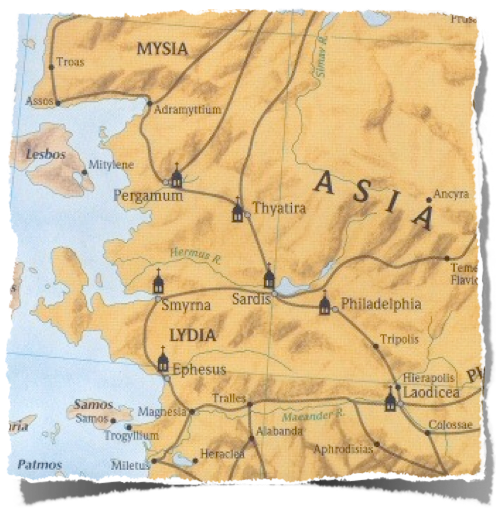 Located about 30 miles southeast of Thyatira, on an important trade route that ran east and west through the kingdom of Lydia. 
The ancient capital of Lydia under King Croesus who was legendary for his wealth (560 to 547 BC)
Birthplace of the first minted coin (credited for origin of modern currency).
[Speaker Notes: The important commercial city of Sardis was located about 30 miles southeast of Thyatira, on an important trade route that ran east and west through the kingdom of Lydia. Important industries included jewelry, dye, and textiles, which had made the city wealthy. From a religious standpoint it was a center of pagan worship and site of a temple of Artemis, which ruins still remain (cf. comments on 2:1 regarding another temple of Artemis). Only a small village called Sart remains on the site of this once-important city. Archeologists have located the ruins of a Christian church building next to the temple. In addressing the message to the church Christ described Himself as the One who holds the seven spirits of God and the seven stars, similar to the description in 1:4. Here Christ said He holds them, speaking of the Holy Spirit in relation to Himself (Isa. 11:2-5; cf. Rev. 5:6). As in 1:20 the seven stars, representing the pastors of the churches, were also in His hands (cf. 2:1).The Bible Knowledge Commentary: An Exposition of the Scriptures by Dallas Seminary Faculty.]
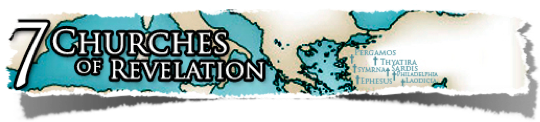 The Fifth Church: Sardis
"And to the angel of the church in Sardis write, . . .” Rev 3:1
It stood on the northern slope of Mount Timolus, above the Hermus River valley, 
 Its acropolis (citadel) occupied a spur of the mountain - 1,500 feet high
Its ancient inhabitants thought their city to be impregnable against invasion.
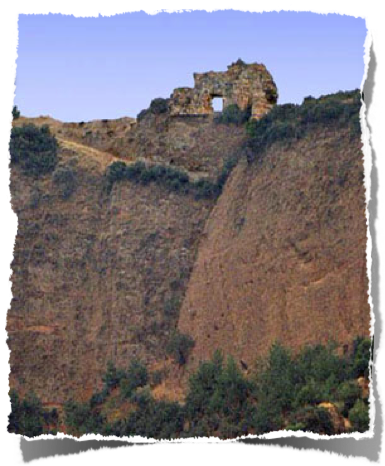 [Speaker Notes: The important commercial city of Sardis was located about 30 miles southeast of Thyatira, on an important trade route that ran east and west through the kingdom of Lydia. Important industries included jewelry, dye, and textiles, which had made the city wealthy. From a religious standpoint it was a center of pagan worship and site of a temple of Artemis, which ruins still remain (cf. comments on 2:1 regarding another temple of Artemis). Only a small village called Sart remains on the site of this once-important city. Archeologists have located the ruins of a Christian church building next to the temple. In addressing the message to the church Christ described Himself as the One who holds the seven spirits of God and the seven stars, similar to the description in 1:4. Here Christ said He holds them, speaking of the Holy Spirit in relation to Himself (Isa. 11:2-5; cf. Rev. 5:6). As in 1:20 the seven stars, representing the pastors of the churches, were also in His hands (cf. 2:1).The Bible Knowledge Commentary: An Exposition of the Scriptures by Dallas Seminary Faculty.]
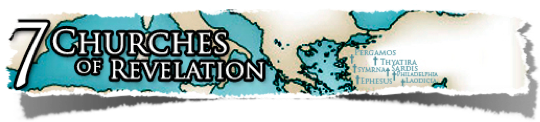 The Fifth Church: Sardis
"And to the angel of the church in Sardis write, . . .” Rev 3:1
Cyrus of Persia conquered Croesus in B.C. 549, when a Persian soldier found a way up the cliff, and a contingent of soldiers took the city from its inattentive defenders. 
Antiochus the Great repeated this feat in B.C. 218 under similar circumstances. 
Each time, due to an over confident attitude, Sardis fell to its enemies.
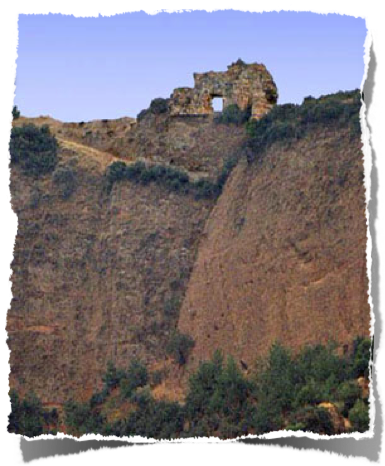 [Speaker Notes: The important commercial city of Sardis was located about 30 miles southeast of Thyatira, on an important trade route that ran east and west through the kingdom of Lydia. Important industries included jewelry, dye, and textiles, which had made the city wealthy. From a religious standpoint it was a center of pagan worship and site of a temple of Artemis, which ruins still remain (cf. comments on 2:1 regarding another temple of Artemis). Only a small village called Sart remains on the site of this once-important city. Archeologists have located the ruins of a Christian church building next to the temple. In addressing the message to the church Christ described Himself as the One who holds the seven spirits of God and the seven stars, similar to the description in 1:4. Here Christ said He holds them, speaking of the Holy Spirit in relation to Himself (Isa. 11:2-5; cf. Rev. 5:6). As in 1:20 the seven stars, representing the pastors of the churches, were also in His hands (cf. 2:1).The Bible Knowledge Commentary: An Exposition of the Scriptures by Dallas Seminary Faculty.]
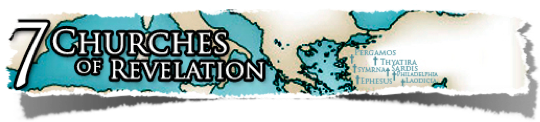 The Fifth Church: Sardis
"And to the angel of the church in Sardis write, . . .” Rev 3:1
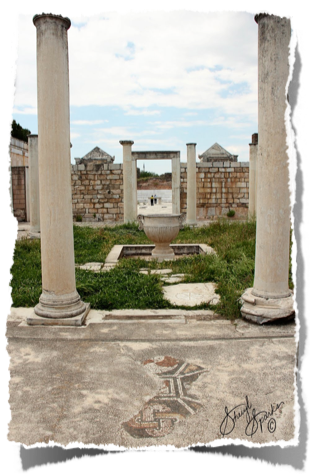 A rich city, full of industry dealing in jewelry, dye, and textiles. one of the great historical cities of western Asia Minor - 
One of the largest ancient synagogues excavated. Its location in the center of the urban center  attests to the strength and wealth of the Jewish community in the city.
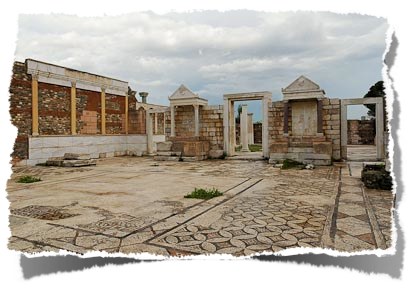 Synagogue
[Speaker Notes: The City of Sardis
Sardis was one of the oldest and had been one of the most important cities of Asia Minor. It stood on the northern slope of Mount Timolus, above the Hermus River valley, and its acropolis (citadel) occupied a spur of the mountain above a seemingly unscalable cliff. Its ancient inhabitants thought their city to be impregnable against invasion. Under King Croesus of legendary wealth, it was the capital of the kingdom of Lydia, but Cyrus of Persia conquered Croesus in B.C. 549, when a Persian soldier found a way up the cliff, and a contingent of soldiers took the city from its inattentive defenders. Antiochus the Great repeated this feat in B.C. 218 under similar circumstances. Each time, due to an over confident attitude leading to failure to carefully watch, Sardis fell to its enemies. Sardis had a notable past but had declined to become a rather insignificant city. It was a generally immoral city dedicated to the worship of the nature goddess Cybele.]
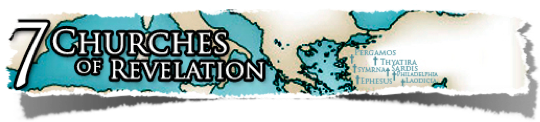 The Fifth Church: Sardis
"And to the angel of the church in Sardis write, . . .” Rev 3:1
A center of pagan worship and site of a temple of Artemis, (Diana, Roman) which ruins still remain. (daughter of Zeus & Leto, twin sister of Apollo. goddess of the hunt, wild animals, wilderness, childbirth, virginity and protector of young girls)
It was a generally immoral city also given to the worship of the nature goddess Cybele. (goddess of fertility, mother & protector)
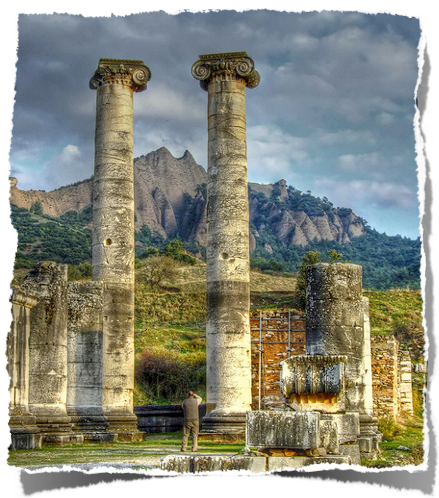 [Speaker Notes: The City of Sardis
Sardis was one of the oldest and had been one of the most important cities of Asia Minor. It stood on the northern slope of Mount Timolus, above the Hermus River valley, and its acropolis (citadel) occupied a spur of the mountain above a seemingly unscalable cliff. Its ancient inhabitants thought their city to be impregnable against invasion. Under King Croesus of legendary wealth, it was the capital of the kingdom of Lydia, but Cyrus of Persia conquered Croesus in B.C. 549, when a Persian soldier found a way up the cliff, and a contingent of soldiers took the city from its inattentive defenders. Antiochus the Great repeated this feat in B.C. 218 under similar circumstances. Each time, due to an over confident attitude leading to failure to carefully watch, Sardis fell to its enemies. Sardis had a notable past but had declined to become a rather insignificant city. It was a generally immoral city dedicated to the worship of the nature goddess Cybele.]
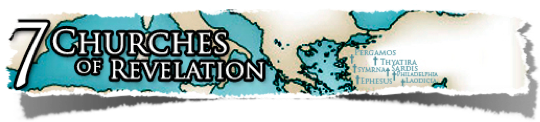 The Fifth Church: Sardis
"And to the angel of the church in Sardis write, . . .” Rev 3:1
In a.d. 17, a catastrophic earthquake destroyed the city. 
Sardis was eventually rebuilt, it never regained the prominence and affluence it once enjoyed, and by the time this letter was written, the city had become a pitiful hub of moral debauchery.
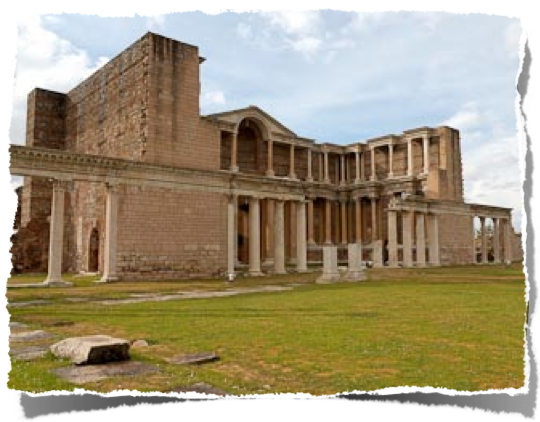 Gymnasium-Bathhouse
[Speaker Notes: The City of Sardis
Sardis was one of the oldest and had been one of the most important cities of Asia Minor. It stood on the northern slope of Mount Timolus, above the Hermus River valley, and its acropolis (citadel) occupied a spur of the mountain above a seemingly unscalable cliff. Its ancient inhabitants thought their city to be impregnable against invasion. Under King Croesus of legendary wealth, it was the capital of the kingdom of Lydia, but Cyrus of Persia conquered Croesus in B.C. 549, when a Persian soldier found a way up the cliff, and a contingent of soldiers took the city from its inattentive defenders. Antiochus the Great repeated this feat in B.C. 218 under similar circumstances. Each time, due to an over confident attitude leading to failure to carefully watch, Sardis fell to its enemies. Sardis had a notable past but had declined to become a rather insignificant city. It was a generally immoral city dedicated to the worship of the nature goddess Cybele.]
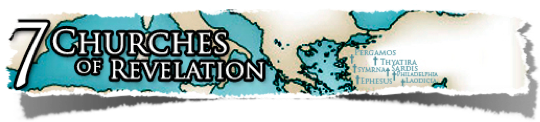 The Fifth Church: Sardis
"And to the angel of the church in Sardis write, . . .” Rev 3:1
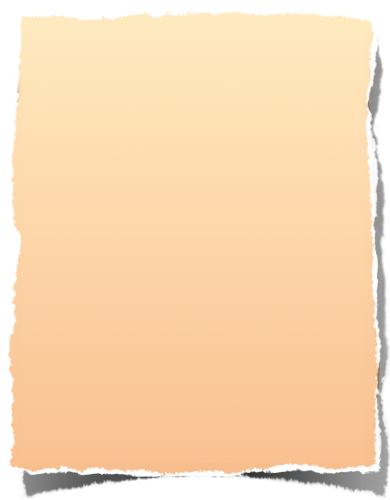 Christ’s Self Designation 
He who has the seven Spirits of God – (Rev 1:4; 5:6) - the Holy Spirit. 
The completeness, and universality of the Holy Spirits’ Work as sent by Jesus. 
The Spirit of God had the power to give life to this dead church if they would heed His word (Jn 6:63; Rom 8:2,11).
Revelation 3:1 (NKJV) 
". . . 'These things says He who has the seven Spirits of God and the seven stars:
[Speaker Notes: He who has the seven Spirits of God – (Rev 1:4; 5:6) 
There is the one Holy Spirit with seven manifestations here to the seven churches (Swete, The Holy Spirit in the N.T., p. 374),
 Trench, “Seven Churches”) says: “And from the seven Spirits, that is, from the sevenfold Spirit, which indeed is simple in nature, sevenfold in grace.”
Rev. 1:4 (NKJV)  John, to the seven churches which are in Asia:  Grace to you and peace from Him who is and who was and who is to come, and from the seven Spirits who are before His throne, 
Rev. 4:5 (NKJV)   And from the throne proceeded lightnings, thunderings, and voices. Seven lamps of fire were burning before the throne, which are the seven Spirits of God. 
Rev. 5:6 (NKJV)  And I looked, and behold, in the midst of the throne and of the four living creatures, and in the midst of the elders, stood a Lamb as though it had been slain, having seven horns and seven eyes, which are the seven Spirits of God sent out into all the earth. 
Harkrider – He (Jesus) possesses the fullness of the Holy Spirit – John 3:34 The Book of Revelation, pg 21
John 3:34 (NKJV)   For He whom God has sent speaks the words of God, for God does not give the Spirit by measure. 
He possess the fullness of understanding in reference to what the churches have taught and their reaction to the fullness of the truth that had been revealed to them.]
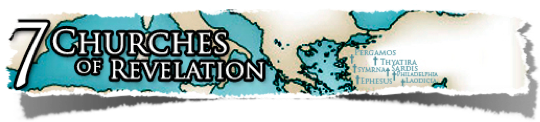 The Fifth Church: Sardis
"And to the angel of the church in Sardis write, . . .” Rev 3:1
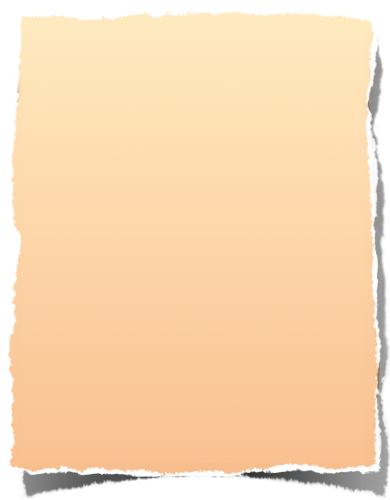 Christ’s Self Designation 
& The seven stars – are the messengers to the seven churches (1:4,16,20),
the Son of God held the messengers in His right hand (1:16) in that He sends, owns, protects, and cares for them.
Jesus is the source of the life giving message!
Revelation 3:1 (NKJV) 
". . . 'These things says He who has the seven Spirits of God and the seven stars:
[Speaker Notes: He who has the seven Spirits of God – (Rev 1:4; 5:6) 
There is the one Holy Spirit with seven manifestations here to the seven churches (Swete, The Holy Spirit in the N.T., p. 374),
 Trench, “Seven Churches”) says: “And from the seven Spirits, that is, from the sevenfold Spirit, which indeed is simple in nature, sevenfold in grace.”
Rev. 1:4 (NKJV)  John, to the seven churches which are in Asia:  Grace to you and peace from Him who is and who was and who is to come, and from the seven Spirits who are before His throne, 
Rev. 4:5 (NKJV)   And from the throne proceeded lightnings, thunderings, and voices. Seven lamps of fire were burning before the throne, which are the seven Spirits of God. 
Rev. 5:6 (NKJV)  And I looked, and behold, in the midst of the throne and of the four living creatures, and in the midst of the elders, stood a Lamb as though it had been slain, having seven horns and seven eyes, which are the seven Spirits of God sent out into all the earth. 
Harkrider – He (Jesus) possesses the fullness of the Holy Spirit – John 3:34 The Book of Revelation, pg 21
John 3:34 (NKJV)   For He whom God has sent speaks the words of God, for God does not give the Spirit by measure. 
He possess the fullness of understanding in reference to what the churches have taught and their reaction to the fullness of the truth that had been revealed to them.]
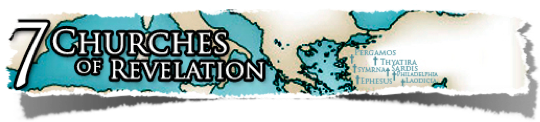 The Fifth Church: Sardis
"And to the angel of the church in Sardis write, . . .” Rev 3:1
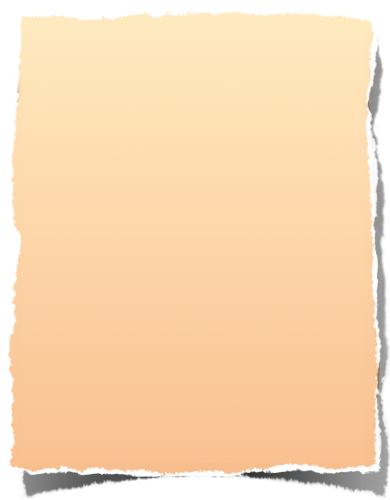 Revelation 3:1 (NKJV) 
". . .  "I know your works, that you have a name that you are alive, . . .”
Rebuke:
“I know Your works”  - Jesus knows everything a church is doing or is not doing!
The only complement He gives the church at Sardis is that “you have a name that you are alive.” – their reputation among men regarding doctrine, loyalty, and works, was a good one.
[Speaker Notes: Reputation – What others think of you
The only complement He gives the church at Sardis is that “you have a name that you are alive.” Others thought highly of the church at Sardis – their reputation among men regarding doctrine, loyalty, and works, was a good one. 
The church at Sardis was considered “Sound” by outside observers 
1. What people from outside see, and what we think of ourselves, may be because we lost sight of what is true.
2. Perhaps Sardis had all the externals that people come to accept, but people lose sight of what God accepts.
3. Perhaps all the externals of 
Large membership –
Elaborate building –
Dynamic preacher –
Great Singing –
Right “FORM” of doctrine -
These things are not really the ear-marks of spiritual "life".]
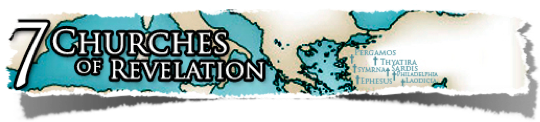 The Fifth Church: Sardis
"And to the angel of the church in Sardis write, . . .” Rev 3:1
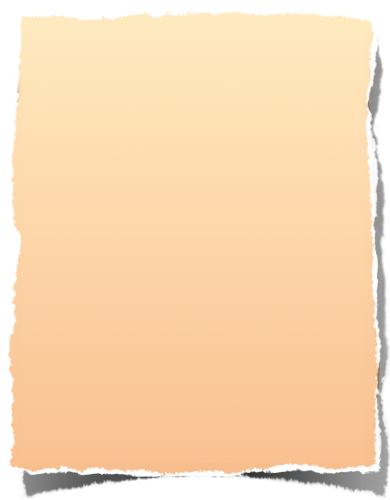 Revelation 3:1 (NKJV) 
". . .  "I know your works, that you have a name that you are alive, . . .”
Rebuke:
The church at Sardis was considered “Sound” by most 
Right “FORM” of doctrine –
Growing numerically? –
Nice building? –
Dynamic preacher? –
Good Singing? –
These things are not the only ear-marks of spiritual "life".
[Speaker Notes: Reputation – What others think of you
The only complement He gives the church at Sardis is that “you have a name that you are alive.” Others thought highly of the church at Sardis – their reputation among men regarding doctrine, loyalty, and works, was a good one. 
The church at Sardis was considered “Sound” by outside observers 
1. What people from outside see, and what we think of ourselves, may be because we lost sight of what is true.
2. Perhaps Sardis had all the externals that people come to accept, but people lose sight of what God accepts.
3. Perhaps all the externals of 
Large membership –
Elaborate building –
Dynamic preacher –
Great Singing –
Right “FORM” of doctrine -
These things are not really the ear-marks of spiritual "life".]
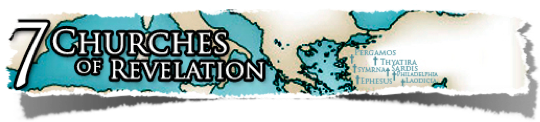 The Fifth Church: Sardis
"And to the angel of the church in Sardis write, . . .” Rev 3:1
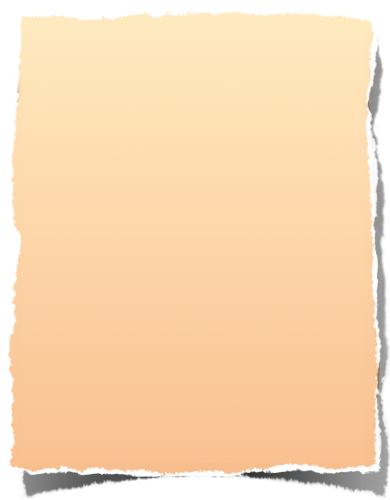 Revelation 3:1,2 (NKJV) 
". . .  "I know your works, that you have a name that you are alive, but you are dead . . .  2 For I have not found your works perfect before God”
Rebuke:
Reputation or Character - It matters very little what men think of us, but it matters immensely what Christ knows about us, and He knows ALL. 
We can’t hide under a façade of make believe religion and fool our Lord. (1 Sam 16:7; Mat 23)
[Speaker Notes: Reputation – What others think of you
The only complement He gives the church at Sardis is that “you have a name that you are alive.” Others thought highly of the church at Sardis – their reputation among men regarding doctrine, loyalty, and works, was a good one. 
The church at Sardis was considered “Sound” by outside observers 
1. What people from outside see, and what we think of ourselves, may be because we lost sight of what is true.
2. Perhaps Sardis had all the externals that people come to accept, but people lose sight of what God accepts.
3. Perhaps all the externals of 
Large membership –
Elaborate building –
Dynamic preacher –
Great Singing –
Right “FORM” of doctrine -
These things are not really the ear-marks of spiritual "life".]
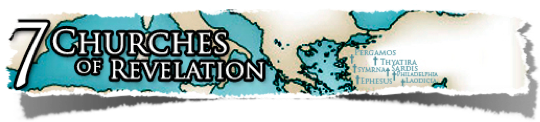 The Fifth Church: Sardis
"And to the angel of the church in Sardis write, . . .” Rev 3:1
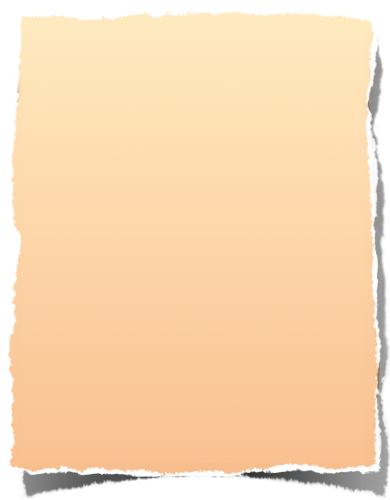 Revelation 3:1,2 (NKJV) 
". . .  "I know your works, that you have a name that you are alive, but you are dead . . .  2 For I have not found your works perfect before God”
Rebuke:
An individual who is spiritually dead (Eph 2:1-3) is “without Christ,” has “no hope,” and is “without God “ (Eph 2:12). 
A Christian who lives for pleasure is dead while he lives (1 Tim 5:6; Eph 5:11-14). 
Separated from God - Is 59:1,2
[Speaker Notes: Reputation – What others think of you
The only complement He gives the church at Sardis is that “you have a name that you are alive.” Others thought highly of the church at Sardis – their reputation among men regarding doctrine, loyalty, and works, was a good one. 
The church at Sardis was considered “Sound” by outside observers 
1. What people from outside see, and what we think of ourselves, may be because we lost sight of what is true.
2. Perhaps Sardis had all the externals that people come to accept, but people lose sight of what God accepts.
3. Perhaps all the externals of 
Large membership –
Elaborate building –
Dynamic preacher –
Great Singing –
Right “FORM” of doctrine -
These things are not really the ear-marks of spiritual "life".]
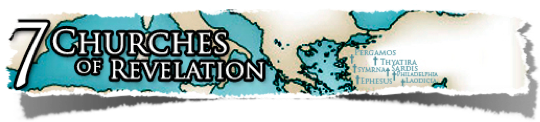 The Fifth Church: Sardis
"And to the angel of the church in Sardis write, . . .” Rev 3:1
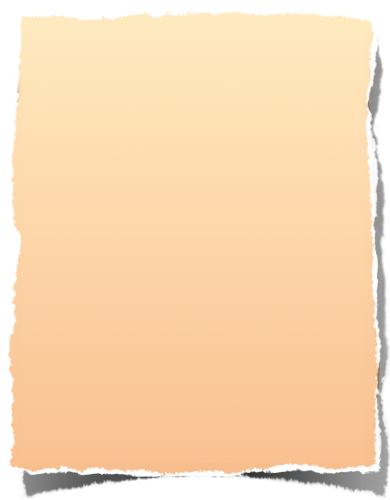 Revelation 3:1,2 (NKJV) 
". . .  "I know your works, that you have a name that you are alive, but you are dead . . .  2 For I have not found your works perfect before God”
Rebuke:
The congregation at Sardis was dominated by members who failed to find the time or determination to bring their work to perfection, i.e. completion, (vs 2; cf. Eph 4:11-16; 2 Pet 1:5-11; Heb 5:12-6:8; 2 Chro 25:1,2; Dan 5:27))
They were defiled, i.e., contaminated by sin (verse 4).
[Speaker Notes: 1. “Be watchful,” – 
Should have meant something to these brethren – twice their city had been conquered due to negligence and carelessness – (once to Cyrus king of Persia – 549 BC and to Antiochus the great – 218 BC
2. “Strengthen the things which remain, that are ready to die,” - What little life was left among them was expiring, ready to die, so those things first needed to be revived and strengthened. What description would you give to a dead church? Their epitaph as the Lord declared it - “for I have not found your works perfect before God,” or NOT complete as far as He was concerned. Like the one talent man of Matthew 25:14-30, this church was unprofitable. They were falling far short of fulfilling their obligations as a congregation of believers. They were going through the motions but going no where. 
- What little life was left among them was expiring, ready to die, so those things first needed to be revived and strengthened. 
What description would you give to a dead church? 
Their epitaph as the Lord declared it - “for I have not found your works perfect before God,” or NOT complete as far as He was concerned. 
2 Chron. 25:1,2 (NKJV)  Amaziah was twenty-five years old when he became king, and he reigned twenty-nine years in Jerusalem. His mother's name was Jehoaddan of Jerusalem. [2] And he did what was right in the sight of the Lord, but not with a loyal heart. 
Daniel 5:27 (NKJV)  Tekel: You have been weighed in the balances, and found wanting; 
Like the one talent man of Matthew 25:14-30, this church was unprofitable. 
They were falling far short of fulfilling their obligations as a congregation of believers. 
Matthew 23:28 (NKJV)   Even so you also outwardly appear righteous to men, but inside you are full of hypocrisy and lawlessness. 
A log can be fallen off of on either side – To do nothing is as bad as doing the wrong thing!

3. “Remember therefore how you have received and heard.” Notice it is not just a matter of what they had received and heard, but also a matter of how. TRENCH explains the “how,” in this way; - “with what demonstration of the Spirit and power from Christ’s ambassadors the truth came to you, and how heartily and zealously you at first received it.” Do you remember the joy, peace, security, contentment, affection, zeal, and passion that you had when you first received the truth of the gospel by your obedience to it? (1 Peter 1:22,23). Is it possible for these things to diminish? Should they diminish? HAVE THEY? If so . . . .
(3) Remember therefore how you have received and heard;  - 
Important to remember some things!!! 
Hebrews 2:1 (NKJV)  Therefore we must give the more earnest heed to the things we have heard, lest we drift away. 
2 Peter 1:13 (NKJV)  Yes, I think it is right, as long as I am in this tent, to stir you up by reminding you, 
2 Peter 3:1 (NKJV)  Beloved, I now write to you this second epistle (in both of which I stir up your pure minds by way of reminder), 
Rev. 2:5 (NKJV)  Remember therefore from where you have fallen; repent and do the first works, or else I will come to you quickly and remove your lampstand from its place--unless you repent. 
The message of the gospel – Perhaps they had with joy received it – (Mat 13:20-22) 
Matthew 13:20-22 (NKJV)  But he who received the seed on stony places, this is he who hears the word and immediately receives it with joy; [21] yet he has no root in himself, but endures only for a while. For when tribulation or persecution arises because of the word, immediately he stumbles. [22] Now he who received seed among the thorns is he who hears the word, and the cares of this world and the deceitfulness of riches choke the word, and he becomes unfruitful. 
The message of the gospel contains the greatest motivating message ever!
Romans 5:8 (NKJV)   But God demonstrates His own love toward us, in that while we were still sinners, Christ died for us. 
Romans 5:10-11 (NKJV)   For if when we were enemies we were reconciled to God through the death of His Son, much more, having been reconciled, we shall be saved by His life. [11] And not only that, but we also rejoice in God through our Lord Jesus Christ, through whom we have now received the reconciliation. 
1 John 3:16-19 (NKJV)   By this we know love, because He laid down His life for us. And we also ought to lay down our lives for the brethren. [17] But whoever has this world's goods, and sees his brother in need, and shuts up his heart from him, how does the love of God abide in him? [18] My little children, let us not love in word or in tongue, but in deed and in truth. [19] And by this we know that we are of the truth, and shall assure our hearts before Him.
4. “Hold fast and repent:” or in other words, “Keep and obey My doctrine and turn from your indifference and serve ME!” Certainly this plea is not directed only to the church at Sardis. As a church of Christ, we have a collective work to accomplish. We have received a gospel that MUST be kept and must be preached, (Romans 1:16,17), and a Lord to serve, (Colossians 3; Hebrews 5:8,9; Matthew 25:35-40).]
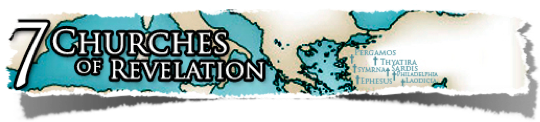 The Fifth Church: Sardis
"And to the angel of the church in Sardis write, . . .” Rev 3:1
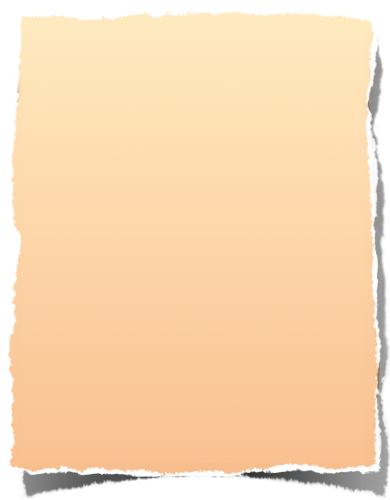 Revelation 3:1,2 (NKJV) 
". . .  "I know your works, that you have a name that you are alive, but you are dead . . .  2 For I have not found your works perfect before God”
Rebuke:
A congregation filled with members who live for worldly pleasures is a dead church, regardless of its reputation. 
Those pleasures may not be immoral in themselves, but if they dominate our time, attention, or resources, they cause us to be dead while we live.
[Speaker Notes: Reputation – What others think of you
The only complement He gives the church at Sardis is that “you have a name that you are alive.” Others thought highly of the church at Sardis – their reputation among men regarding doctrine, loyalty, and works, was a good one. 
The church at Sardis was considered “Sound” by outside observers 
1. What people from outside see, and what we think of ourselves, may be because we lost sight of what is true.
2. Perhaps Sardis had all the externals that people come to accept, but people lose sight of what God accepts.
3. Perhaps all the externals of 
Large membership –
Elaborate building –
Dynamic preacher –
Great Singing –
Right “FORM” of doctrine -
These things are not really the ear-marks of spiritual "life".]
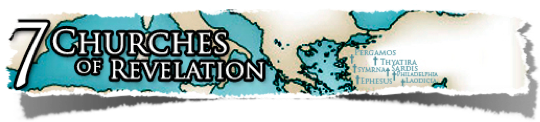 The Fifth Church: Sardis
"And to the angel of the church in Sardis write, . . .” Rev 3:1
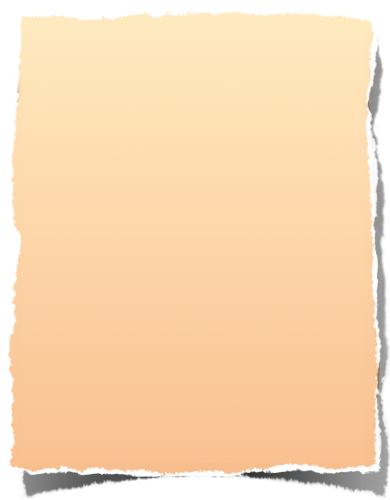 Revelation 3:1,2 (NKJV) 
". . .  "I know your works, that you have a name that you are alive, but you are dead . . .  2 For I have not found your works perfect before God”
Rebuke:
To do nothing is as bad as doing the wrong thing! Like the one talent man of Matthew 25:14-30, 
Is our time and attention so dominated by pleasures of this life that we fail to bring to completion the work the Lord expects of us?
[Speaker Notes: Reputation – What others think of you
The only complement He gives the church at Sardis is that “you have a name that you are alive.” Others thought highly of the church at Sardis – their reputation among men regarding doctrine, loyalty, and works, was a good one. 
The church at Sardis was considered “Sound” by outside observers 
1. What people from outside see, and what we think of ourselves, may be because we lost sight of what is true.
2. Perhaps Sardis had all the externals that people come to accept, but people lose sight of what God accepts.
3. Perhaps all the externals of 
Large membership –
Elaborate building –
Dynamic preacher –
Great Singing –
Right “FORM” of doctrine -
These things are not really the ear-marks of spiritual "life".]
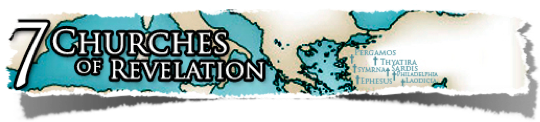 The Fifth Church: Sardis
"And to the angel of the church in Sardis write, . . .” Rev 3:1
Exhortation:
Be watchful, - 
One of the first steps to deadness and declension is to let down our watch, (Eph 5:15-17; Prov 4:25-27). Those careful to maintain good works, constantly examining themselves - keeping their focus & affection on Christ, go upward, not downward - 2 Pet 1:5-11
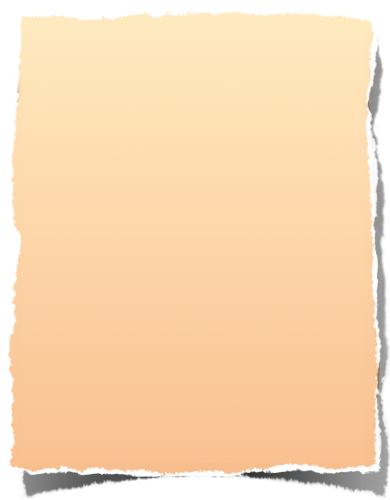 Revelation 3:2 (NKJV) 
2 Be watchful, and strengthen the things which remain, that are ready to die, . . .
[Speaker Notes: 1. “Be watchful,” – 
Should have meant something to these brethren – twice their city had been conquered due to negligence and carelessness – (once to Cyrus king of Persia – 549 BC and to Antiochus the great – 218 BC
One of the first steps to sinful deadness and declension is to let down our watch, (Ephesians 5:15-17; Proverbs 4:25-27).
Proverbs 4:25-27 (NKJV)   Let your eyes look straight ahead, And your eyelids look right before you.  [26] Ponder the path of your feet,  And let all your ways be established.  [27] Do not turn to the right or the left; Remove your foot from evil.
 Ephes. 5:15-17 (NKJV)  See then that you walk circumspectly, not as fools but as wise, [16] redeeming the time, because the days are evil. [17] Therefore do not be unwise, but understand what the will of the Lord is. 
Those who are careful to maintain good works, who are constantly examining themselves in the light of God’s word, who keep their minds eye, and their true affections on Christ, go upward, not downward. 
The first step to correct any problem is to identify it, but we will not identify that which we are not willing to see, (Matthew 23:24,26; 2 Corinthians 13:5). 
Matthew 23:24 (NKJV)   Blind guides, who strain out a gnat and swallow a camel! 
Matthew 23:26 (NKJV)  Blind Pharisee, first cleanse the inside of the cup and dish, that the outside of them may be clean also. 
2 Cor. 13:5 (NKJV)   Examine yourselves as to whether you are in the faith. Test yourselves. Do you not know yourselves, that Jesus Christ is in you?--unless indeed you are disqualified. 
It is common for men to close their eyes to their true spiritual state. 
2. “Strengthen the things which remain, that are ready to die,” - What little life was left among them was expiring, ready to die, so those things first needed to be revived and strengthened. What description would you give to a dead church? Their epitaph as the Lord declared it - “for I have not found your works perfect before God,” or NOT complete as far as He was concerned. Like the one talent man of Matthew 25:14-30, this church was unprofitable. They were falling far short of fulfilling their obligations as a congregation of believers. They were going through the motions but going no where. 
3. “Remember therefore how you have received and heard.” Notice it is not just a matter of what they had received and heard, but also a matter of how. TRENCH explains the “how,” in this way; - “with what demonstration of the Spirit and power from Christ’s ambassadors the truth came to you, and how heartily and zealously you at first received it.” Do you remember the joy, peace, security, contentment, affection, zeal, and passion that you had when you first received the truth of the gospel by your obedience to it? (1 Peter 1:22,23). Is it possible for these things to diminish? Should they diminish? HAVE THEY? If so . . . .
4. “Hold fast and repent:” or in other words, “Keep and obey My doctrine and turn from your indifference and serve ME!” Certainly this plea is not directed only to the church at Sardis. As a church of Christ, we have a collective work to accomplish. We have received a gospel that MUST be kept and must be preached, (Romans 1:16,17), and a Lord to serve, (Colossians 3; Hebrews 5:8,9; Matthew 25:35-40).]
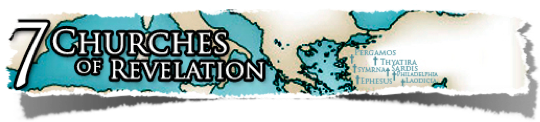 The Fifth Church: Sardis
"And to the angel of the church in Sardis write, . . .” Rev 3:1
Exhortation:
Be watchful, - 
The first step to correct any problem is to identify it, but we will not identify that which we are not willing to see, (Mat 23:24,26; 2 Cor 13:5). 
NOT uncommon for men to close their eyes to their true spiritual state - (Mat 13:15; 2 Cor 4:4)
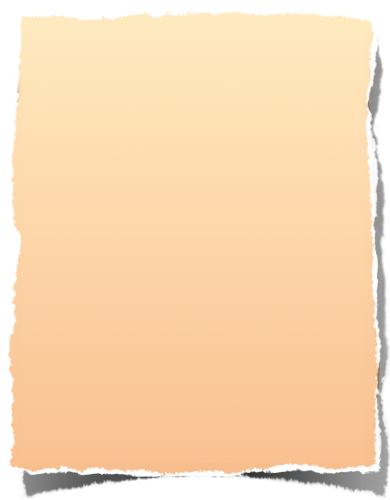 Revelation 3:2 (NKJV) 
2 Be watchful, and strengthen the things which remain, that are ready to die, . . .
[Speaker Notes: 1. “Be watchful,” – 
Should have meant something to these brethren – twice their city had been conquered due to negligence and carelessness – (once to Cyrus king of Persia – 549 BC and to Antiochus the great – 218 BC
One of the first steps to sinful deadness and declension is to let down our watch, (Ephesians 5:15-17; Proverbs 4:25-27).
Proverbs 4:25-27 (NKJV)   Let your eyes look straight ahead, And your eyelids look right before you.  [26] Ponder the path of your feet,  And let all your ways be established.  [27] Do not turn to the right or the left; Remove your foot from evil.
 Ephes. 5:15-17 (NKJV)  See then that you walk circumspectly, not as fools but as wise, [16] redeeming the time, because the days are evil. [17] Therefore do not be unwise, but understand what the will of the Lord is. 
Those who are careful to maintain good works, who are constantly examining themselves in the light of God’s word, who keep their minds eye, and their true affections on Christ, go upward, not downward. 
The first step to correct any problem is to identify it, but we will not identify that which we are not willing to see, (Matthew 23:24,26; 2 Corinthians 13:5). 
Matthew 23:24 (NKJV)   Blind guides, who strain out a gnat and swallow a camel! 
Matthew 23:26 (NKJV)  Blind Pharisee, first cleanse the inside of the cup and dish, that the outside of them may be clean also. 
2 Cor. 13:5 (NKJV)   Examine yourselves as to whether you are in the faith. Test yourselves. Do you not know yourselves, that Jesus Christ is in you?--unless indeed you are disqualified. 
It is common for men to close their eyes to their true spiritual state. 
2. “Strengthen the things which remain, that are ready to die,” - What little life was left among them was expiring, ready to die, so those things first needed to be revived and strengthened. What description would you give to a dead church? Their epitaph as the Lord declared it - “for I have not found your works perfect before God,” or NOT complete as far as He was concerned. Like the one talent man of Matthew 25:14-30, this church was unprofitable. They were falling far short of fulfilling their obligations as a congregation of believers. They were going through the motions but going no where. 
3. “Remember therefore how you have received and heard.” Notice it is not just a matter of what they had received and heard, but also a matter of how. TRENCH explains the “how,” in this way; - “with what demonstration of the Spirit and power from Christ’s ambassadors the truth came to you, and how heartily and zealously you at first received it.” Do you remember the joy, peace, security, contentment, affection, zeal, and passion that you had when you first received the truth of the gospel by your obedience to it? (1 Peter 1:22,23). Is it possible for these things to diminish? Should they diminish? HAVE THEY? If so . . . .
4. “Hold fast and repent:” or in other words, “Keep and obey My doctrine and turn from your indifference and serve ME!” Certainly this plea is not directed only to the church at Sardis. As a church of Christ, we have a collective work to accomplish. We have received a gospel that MUST be kept and must be preached, (Romans 1:16,17), and a Lord to serve, (Colossians 3; Hebrews 5:8,9; Matthew 25:35-40).]
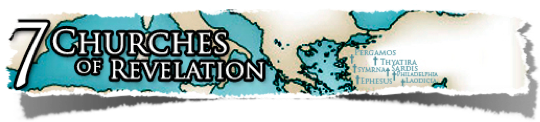 The Fifth Church: Sardis
"And to the angel of the church in Sardis write, . . .” Rev 3:1
Exhortation:
Strengthen the things which remain, that are ready to die
The lingering bits of truth, faith, hope and love that might have survived neglect and inactivity.
What little life was left among them was expiring, ready to die, so those things first needed to be revived and strengthened.
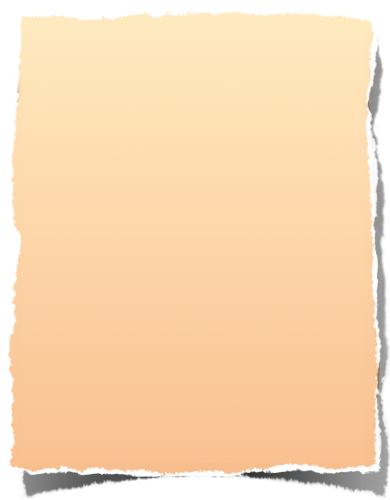 Revelation 3:2 (NKJV) 
2 Be watchful, and strengthen the things which remain, that are ready to die, . . .
[Speaker Notes: 1. “Be watchful,” – 
Should have meant something to these brethren – twice their city had been conquered due to negligence and carelessness – (once to Cyrus king of Persia – 549 BC and to Antiochus the great – 218 BC
2. “Strengthen the things which remain, that are ready to die,” - What little life was left among them was expiring, ready to die, so those things first needed to be revived and strengthened. What description would you give to a dead church? Their epitaph as the Lord declared it - “for I have not found your works perfect before God,” or NOT complete as far as He was concerned. Like the one talent man of Matthew 25:14-30, this church was unprofitable. They were falling far short of fulfilling their obligations as a congregation of believers. They were going through the motions but going no where. 
- What little life was left among them was expiring, ready to die, so those things first needed to be revived and strengthened. 
What description would you give to a dead church? 
Their epitaph as the Lord declared it - “for I have not found your works perfect before God,” or NOT complete as far as He was concerned. 
2 Chron. 25:1,2 (NKJV)  Amaziah was twenty-five years old when he became king, and he reigned twenty-nine years in Jerusalem. His mother's name was Jehoaddan of Jerusalem. [2] And he did what was right in the sight of the Lord, but not with a loyal heart. 
Daniel 5:27 (NKJV)  Tekel: You have been weighed in the balances, and found wanting; 
Like the one talent man of Matthew 25:14-30, this church was unprofitable. 
They were falling far short of fulfilling their obligations as a congregation of believers. 
Matthew 23:28 (NKJV)   Even so you also outwardly appear righteous to men, but inside you are full of hypocrisy and lawlessness. 
A log can be fallen off of on either side – To do nothing is as bad as doing the wrong thing!

3. “Remember therefore how you have received and heard.” Notice it is not just a matter of what they had received and heard, but also a matter of how. TRENCH explains the “how,” in this way; - “with what demonstration of the Spirit and power from Christ’s ambassadors the truth came to you, and how heartily and zealously you at first received it.” Do you remember the joy, peace, security, contentment, affection, zeal, and passion that you had when you first received the truth of the gospel by your obedience to it? (1 Peter 1:22,23). Is it possible for these things to diminish? Should they diminish? HAVE THEY? If so . . . .
(3) Remember therefore how you have received and heard;  - 
Important to remember some things!!! 
Hebrews 2:1 (NKJV)  Therefore we must give the more earnest heed to the things we have heard, lest we drift away. 
2 Peter 1:13 (NKJV)  Yes, I think it is right, as long as I am in this tent, to stir you up by reminding you, 
2 Peter 3:1 (NKJV)  Beloved, I now write to you this second epistle (in both of which I stir up your pure minds by way of reminder), 
Rev. 2:5 (NKJV)  Remember therefore from where you have fallen; repent and do the first works, or else I will come to you quickly and remove your lampstand from its place--unless you repent. 
The message of the gospel – Perhaps they had with joy received it – (Mat 13:20-22) 
Matthew 13:20-22 (NKJV)  But he who received the seed on stony places, this is he who hears the word and immediately receives it with joy; [21] yet he has no root in himself, but endures only for a while. For when tribulation or persecution arises because of the word, immediately he stumbles. [22] Now he who received seed among the thorns is he who hears the word, and the cares of this world and the deceitfulness of riches choke the word, and he becomes unfruitful. 
The message of the gospel contains the greatest motivating message ever!
Romans 5:8 (NKJV)   But God demonstrates His own love toward us, in that while we were still sinners, Christ died for us. 
Romans 5:10-11 (NKJV)   For if when we were enemies we were reconciled to God through the death of His Son, much more, having been reconciled, we shall be saved by His life. [11] And not only that, but we also rejoice in God through our Lord Jesus Christ, through whom we have now received the reconciliation. 
1 John 3:16-19 (NKJV)   By this we know love, because He laid down His life for us. And we also ought to lay down our lives for the brethren. [17] But whoever has this world's goods, and sees his brother in need, and shuts up his heart from him, how does the love of God abide in him? [18] My little children, let us not love in word or in tongue, but in deed and in truth. [19] And by this we know that we are of the truth, and shall assure our hearts before Him.
4. “Hold fast and repent:” or in other words, “Keep and obey My doctrine and turn from your indifference and serve ME!” Certainly this plea is not directed only to the church at Sardis. As a church of Christ, we have a collective work to accomplish. We have received a gospel that MUST be kept and must be preached, (Romans 1:16,17), and a Lord to serve, (Colossians 3; Hebrews 5:8,9; Matthew 25:35-40).]
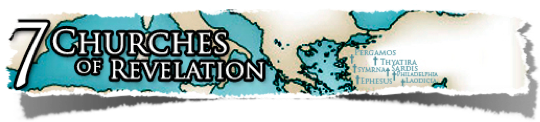 The Fifth Church: Sardis
"And to the angel of the church in Sardis write, . . .” Rev 3:1
Exhortation:
Remember therefore how you have received and heard; 
Important to remember – (Heb 2:1; 2 Pet 1:13; 3:1; Rev. 2:5)
Perhaps they had received the gospel with joy– (Mat 13:20-22) 
To rekindle the fire of a relationship that has died we must return to the beginning!
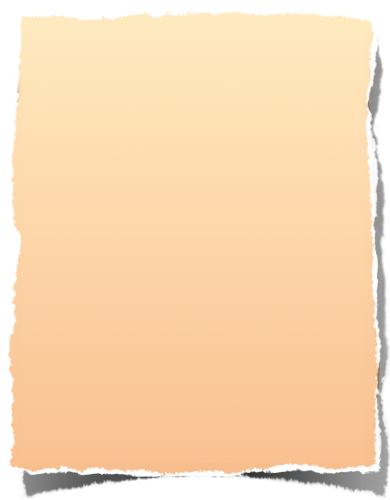 Revelation 3:3 (NKJV) 
3 Remember therefore how you have received and heard; hold fast and repent.
[Speaker Notes: Remember therefore how you have received and heard;
Important to remember – (Heb 2:1; 2 Pet 1:13; 3:1; Rev. 2:5)
Hebrews 2:1 (NKJV)  Therefore we must give the more earnest heed to the things we have heard, lest we drift away. 
2 Peter 1:13 (NKJV)  Yes, I think it is right, as long as I am in this tent, to stir you up by reminding you, 
Rev. 2:5 (NKJV)  Remember therefore from where you have fallen; repent and do the first works, or else I will come to you quickly and remove your lampstand from its place--unless you repent. 
Perhaps they had received the gospel with joy– (Mat 13:20-22) 
Matthew 13:20-22 (NKJV)  But he who received the seed on stony places, this is he who hears the word and immediately receives it with joy; [21] yet he has no root in himself, but endures only for a while. For when tribulation or persecution arises because of the word, immediately he stumbles. [22] Now he who received seed among the thorns is he who hears the word, and the cares of this world and the deceitfulness of riches choke the word, and he becomes unfruitful. 
The message of the gospel contains the greatest motivating message ever! (Rom 5:8,10,11)
Romans 5:8 (NKJV)   But God demonstrates His own love toward us, in that while we were still sinners, Christ died for us.  [10-11] For if when we were enemies we were reconciled to God through the death of His Son, much more, having been reconciled, we shall be saved by His life. [11] And not only that, but we also rejoice in God through our Lord Jesus Christ, through whom we have now received the reconciliation. 
“hold fast” - (Rev 2:25; 3:11)
Rev. 2:25 (NKJV)  But hold fast what you have till I come. 
Rev. 3:11 (NKJV)  Behold, I am coming quickly! Hold fast what you have, that no one may take your crown. 
Paul told Timothy – 
“Guard what was committed to your trust,” 1 Tim. 6:20 
1 Tim. 6:20 (NKJV)  O Timothy! Guard what was committed to your trust, avoiding the profane and idle babblings and contradictions of what is falsely called knowledge-- 
“Hold fast the pattern of sound words,” 2 Tim 1:13
2 Tim. 1:13 (NKJV)  Hold fast the pattern of sound words which you have heard from me, in faith and love which are in Christ Jesus. 
We too must HOLD fast to the gospel – Col, 1:23!
Col. 1:23 (NKJV)  if indeed you continue in the faith, grounded and steadfast, and are not moved away from the hope of the gospel which you heard, which was preached to every creature under heaven, of which I, Paul, became a minister. 
“and repent” - (Rev 2:21,22; 3:11)
Unless you repent. Rev. 2:21-22; Rev. 3:19
Rev. 2:21-22 (NKJV)  And I gave her time to repent of her sexual immorality, and she did not repent. [22] Indeed I will cast her into a sickbed, and those who commit adultery with her into great tribulation, unless they repent of their deeds. 
Rev. 3:19 (NKJV)  As many as I love, I rebuke and chasten. Therefore be zealous and repent. 
Must change – turn away from it’s lethargic state and become zealous for truth -]
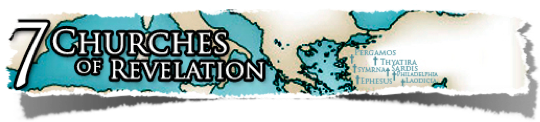 The Fifth Church: Sardis
"And to the angel of the church in Sardis write, . . .” Rev 3:1
Exhortation:
“Hold fast” - (Rev 2:25; 3:11)
Paul told Timothy – “Guard what was committed to your trust,” (1 Tim. 6:20) & to “Hold fast the pattern of sound words which you have heard from me” (2 Tim 1:13)
We must HOLD fast to the entirety of the gospel – (Col, 1:23; Mat 23:23)
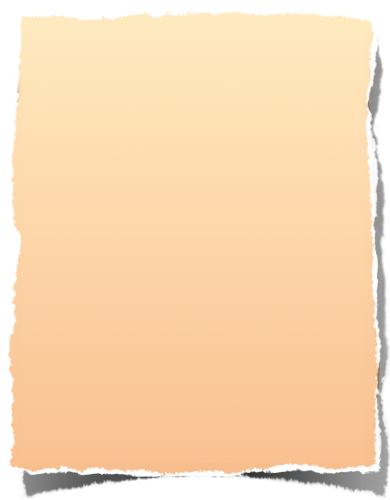 Revelation 3:3 (NKJV) 
3 Remember therefore how you have received and heard; hold fast and repent.
[Speaker Notes: Remember therefore how you have received and heard;
Important to remember – (Heb 2:1; 2 Pet 1:13; 3:1; Rev. 2:5)
Hebrews 2:1 (NKJV)  Therefore we must give the more earnest heed to the things we have heard, lest we drift away. 
2 Peter 1:13 (NKJV)  Yes, I think it is right, as long as I am in this tent, to stir you up by reminding you, 
Rev. 2:5 (NKJV)  Remember therefore from where you have fallen; repent and do the first works, or else I will come to you quickly and remove your lampstand from its place--unless you repent. 
Perhaps they had received the gospel with joy– (Mat 13:20-22) 
Matthew 13:20-22 (NKJV)  But he who received the seed on stony places, this is he who hears the word and immediately receives it with joy; [21] yet he has no root in himself, but endures only for a while. For when tribulation or persecution arises because of the word, immediately he stumbles. [22] Now he who received seed among the thorns is he who hears the word, and the cares of this world and the deceitfulness of riches choke the word, and he becomes unfruitful. 
The message of the gospel contains the greatest motivating message ever! (Rom 5:8,10,11)
Romans 5:8 (NKJV)   But God demonstrates His own love toward us, in that while we were still sinners, Christ died for us.  [10-11] For if when we were enemies we were reconciled to God through the death of His Son, much more, having been reconciled, we shall be saved by His life. [11] And not only that, but we also rejoice in God through our Lord Jesus Christ, through whom we have now received the reconciliation. 
“hold fast” - (Rev 2:25; 3:11)
Rev. 2:25 (NKJV)  But hold fast what you have till I come. 
Rev. 3:11 (NKJV)  Behold, I am coming quickly! Hold fast what you have, that no one may take your crown. 
Paul told Timothy – “Guard what was committed to your trust,” 1 Tim. 6:20 
1 Tim. 6:20 (NKJV)  O Timothy! Guard what was committed to your trust, avoiding the profane and idle babblings and contradictions of what is falsely called knowledge-- 
“Hold fast the pattern of sound words,” 2 Tim 1:13
2 Tim. 1:13 (NKJV)  Hold fast the pattern of sound words which you have heard from me, in faith and love which are in Christ Jesus. 
We too must HOLD fast to the gospel – Col, 1:23!
Col. 1:23 (NKJV)  if indeed you continue in the faith, grounded and steadfast, and are not moved away from the hope of the gospel which you heard, which was preached to every creature under heaven, of which I, Paul, became a minister. 
“and repent” - (Rev 2:21,22; 3:11)
Unless you repent. Rev. 2:21-22; Rev. 3:19
Rev. 2:21-22 (NKJV)  And I gave her time to repent of her sexual immorality, and she did not repent. [22] Indeed I will cast her into a sickbed, and those who commit adultery with her into great tribulation, unless they repent of their deeds. 
Rev. 3:19 (NKJV)  As many as I love, I rebuke and chasten. Therefore be zealous and repent. 
Must change – turn away from it’s lethargic state and become zealous for truth -]
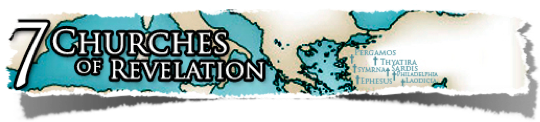 The Fifth Church: Sardis
"And to the angel of the church in Sardis write, . . .” Rev 3:1
Exhortation:
“And repent” - (2:5,21,22; 3:11,19)
Must change – turn away from it’s lethargic state and immorality and become zealous for truth - 
God called Israel to repent, but usually they refused - Eze 18:30-32; Dan 9:13; Joel 2:12,13
How we respond is our choice - Ez. 18:21; Lk 13:3,5; Rom 2:5
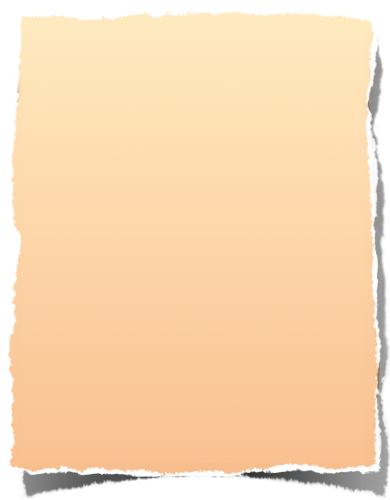 Revelation 3:3 (NKJV) 
3 Remember therefore how you have received and heard; hold fast and repent.
[Speaker Notes: Remember therefore how you have received and heard;
Important to remember – (Heb 2:1; 2 Pet 1:13; 3:1; Rev. 2:5)
Hebrews 2:1 (NKJV)  Therefore we must give the more earnest heed to the things we have heard, lest we drift away. 
2 Peter 1:13 (NKJV)  Yes, I think it is right, as long as I am in this tent, to stir you up by reminding you, 
Rev. 2:5 (NKJV)  Remember therefore from where you have fallen; repent and do the first works, or else I will come to you quickly and remove your lampstand from its place--unless you repent. 
Perhaps they had received the gospel with joy– (Mat 13:20-22) 
Matthew 13:20-22 (NKJV)  But he who received the seed on stony places, this is he who hears the word and immediately receives it with joy; [21] yet he has no root in himself, but endures only for a while. For when tribulation or persecution arises because of the word, immediately he stumbles. [22] Now he who received seed among the thorns is he who hears the word, and the cares of this world and the deceitfulness of riches choke the word, and he becomes unfruitful. 
The message of the gospel contains the greatest motivating message ever! (Rom 5:8,10,11)
Romans 5:8 (NKJV)   But God demonstrates His own love toward us, in that while we were still sinners, Christ died for us.  [10-11] For if when we were enemies we were reconciled to God through the death of His Son, much more, having been reconciled, we shall be saved by His life. [11] And not only that, but we also rejoice in God through our Lord Jesus Christ, through whom we have now received the reconciliation. 
“hold fast” - (Rev 2:25; 3:11)
Rev. 2:25 (NKJV)  But hold fast what you have till I come. 
Rev. 3:11 (NKJV)  Behold, I am coming quickly! Hold fast what you have, that no one may take your crown. 
Paul told Timothy – “Guard what was committed to your trust,” 1 Tim. 6:20 
1 Tim. 6:20 (NKJV)  O Timothy! Guard what was committed to your trust, avoiding the profane and idle babblings and contradictions of what is falsely called knowledge-- 
“Hold fast the pattern of sound words,” 2 Tim 1:13
2 Tim. 1:13 (NKJV)  Hold fast the pattern of sound words which you have heard from me, in faith and love which are in Christ Jesus. 
We too must HOLD fast to the gospel – Col, 1:23!
Col. 1:23 (NKJV)  if indeed you continue in the faith, grounded and steadfast, and are not moved away from the hope of the gospel which you heard, which was preached to every creature under heaven, of which I, Paul, became a minister. 
“and repent” - (Rev 2:21,22; 3:11)
Unless you repent. Rev. 2:21-22; Rev. 3:19
Rev. 2:21-22 (NKJV)  And I gave her time to repent of her sexual immorality, and she did not repent. [22] Indeed I will cast her into a sickbed, and those who commit adultery with her into great tribulation, unless they repent of their deeds. 
Rev. 3:19 (NKJV)  As many as I love, I rebuke and chasten. Therefore be zealous and repent. 
Must change – turn away from it’s lethargic state and become zealous for truth -]
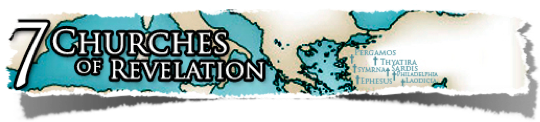 The Fifth Church: Sardis
"And to the angel of the church in Sardis write, . . .” Rev 3:1
Warning: 
“If you will not watch, I will come upon you as a thief, . . .”
Judgment is coming – thus the need to be prepared at ALL TIMES! (Mat 24:42-43; 25; 1 Thes. 5:2,4-6; 2 Pet 3:10; Rev. 16:15) 
We will be judged, not as we see ourselves, or as others see us - but as we truly are in the Lord’s sight
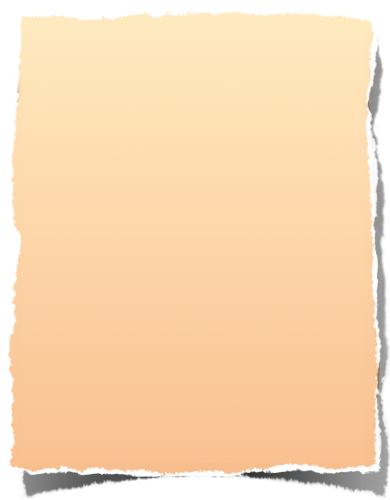 Revelation 3:3 (NKJV) 
3 . . . Therefore if you will not watch, I will come upon you as a thief, and you will not know what hour I will come upon you.
[Speaker Notes: if you will not watch;  - 
Judgment is coming – thus the need to be prepared at ALL TIMES! (Matthew 24:42-43; 1 Thes. 5:2,4-6; 2 Peter 3:10; Rev. 16:15) 
Matthew 24:42-43 (NKJV)   Watch therefore, for you do not know what hour your Lord is coming. [43] But know this, that if the master of the house had known what hour the thief would come, he would have watched and not allowed his house to be broken into. 
1 Thes. 5:2 (NKJV) For you yourselves know perfectly that the day of the Lord so comes as a thief in the night. [4-6]  But you, brethren, are not in darkness, so that this Day should overtake you as a thief. [5] You are all sons of light and sons of the day. We are not of the night nor of darkness. [6] Therefore let us not sleep, as others do, but let us watch and be sober. 
2 Peter 3:10 (NKJV)  But the day of the Lord will come as a thief in the night, in which the heavens will pass away with a great noise, and the elements will melt with fervent heat; both the earth and the works that are in it will be burned up. 
Rev. 16:15 (NKJV)  "Behold, I am coming as a thief. Blessed is he who watches, and keeps his garments, lest he walk naked and they see his shame." 
Judgment is coming upon WHOM? 1 Peter 4:7 . . . 17
1 Peter 4:7 (NKJV)  But the end of all things is at hand; therefore be serious and watchful in your prayers. 
1 Peter 4:17 (NKJV)  
    For the time has come for judgment to begin at the house of God; and if it begins with us first, what will be the end of those who do not obey the gospel of God? 
A few had NOT defiled their garments;  - 
Judgment will be personal – 2 Cor 5:10; 
2 Cor. 5:9-10 (NKJV)  Therefore we make it our aim, whether present or absent, to be well pleasing to Him. [10] For we must all appear before the judgment seat of Christ, that each one may receive the things done in the body, according to what he has done, whether good or bad. 
Most failed to keep themselves unspotted from the world – James 1:27 – 
James 1:27 (NKJV)  ure and undefiled religion before God and the Father is this: to visit orphans and widows in their trouble, and to keep oneself unspotted from the world. 
A few were serving the Lord. 1 Kings 19:18; Mat 7:13,14
1 Kings 19:18 (NKJV)  Yet I have reserved seven thousand in Israel, all whose knees have not bowed to Baal, and every mouth that has not kissed him." 
Matthew 7:13-14 (NKJV)  "Enter by the narrow gate; for wide is the gate and broad is the way that leads to destruction, and there are many who go in by it. [14] Because narrow is the gate and difficult is the way which leads to life, and there are few who find it.]
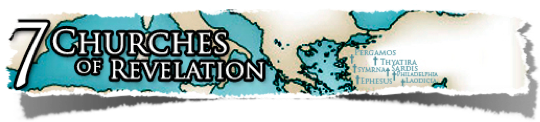 The Fifth Church: Sardis
"And to the angel of the church in Sardis write, . . .” Rev 3:1
Commendation:
“You have a few names even in Sardis who have not defiled their garments” 
A few were serving the Lord. - 1 Kings 19:18; Mat 7:13,14; Jam 1:27
You can be righteous even when the majority is not. (Ge 6; 19; etc)
Judgment will be personal & impartial – 2 Cor 5:10; Rom 2:5-11
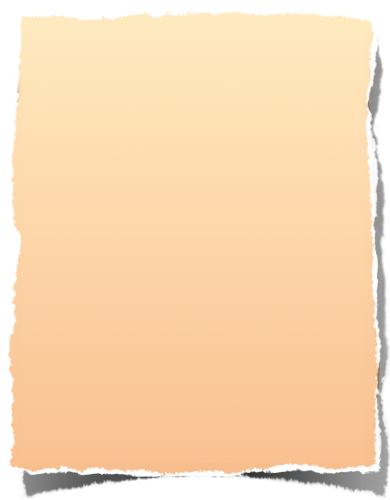 Revelation 3:4 (NKJV) 
4 You have a few names even in Sardis who have not defiled their garments; and they shall walk with Me in white, for they are worthy.
[Speaker Notes: if you will not watch;  - 
Judgment is coming – thus the need to be prepared at ALL TIMES! (Matthew 24:42-43; 1 Thes. 5:2,4-6; 2 Peter 3:10; Rev. 16:15) 
Matthew 24:42-43 (NKJV)   Watch therefore, for you do not know what hour your Lord is coming. [43] But know this, that if the master of the house had known what hour the thief would come, he would have watched and not allowed his house to be broken into. 
1 Thes. 5:2 (NKJV) For you yourselves know perfectly that the day of the Lord so comes as a thief in the night. [4-6]  But you, brethren, are not in darkness, so that this Day should overtake you as a thief. [5] You are all sons of light and sons of the day. We are not of the night nor of darkness. [6] Therefore let us not sleep, as others do, but let us watch and be sober. 
2 Peter 3:10 (NKJV)  But the day of the Lord will come as a thief in the night, in which the heavens will pass away with a great noise, and the elements will melt with fervent heat; both the earth and the works that are in it will be burned up. 
Rev. 16:15 (NKJV)  "Behold, I am coming as a thief. Blessed is he who watches, and keeps his garments, lest he walk naked and they see his shame." 
Judgment is coming upon WHOM? 1 Peter 4:7 . . . 17
1 Peter 4:7 (NKJV)  But the end of all things is at hand; therefore be serious and watchful in your prayers. 
1 Peter 4:17 (NKJV)  
    For the time has come for judgment to begin at the house of God; and if it begins with us first, what will be the end of those who do not obey the gospel of God? 
A few had NOT defiled their garments;  - 
Judgment will be personal – 2 Cor 5:10; 
2 Cor. 5:9-10 (NKJV)  Therefore we make it our aim, whether present or absent, to be well pleasing to Him. [10] For we must all appear before the judgment seat of Christ, that each one may receive the things done in the body, according to what he has done, whether good or bad. 
Most failed to keep themselves unspotted from the world – James 1:27 – 
James 1:27 (NKJV)  ure and undefiled religion before God and the Father is this: to visit orphans and widows in their trouble, and to keep oneself unspotted from the world. 
A few were serving the Lord. 1 Kings 19:18; Mat 7:13,14
1 Kings 19:18 (NKJV)  Yet I have reserved seven thousand in Israel, all whose knees have not bowed to Baal, and every mouth that has not kissed him." 
Matthew 7:13-14 (NKJV)  "Enter by the narrow gate; for wide is the gate and broad is the way that leads to destruction, and there are many who go in by it. [14] Because narrow is the gate and difficult is the way which leads to life, and there are few who find it.]
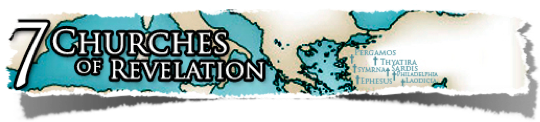 The Fifth Church: Sardis
"And to the angel of the church in Sardis write, . . .” Rev 3:1
Commendation:
“You have a few names even in Sardis who have not defiled their garments” 
The unrighteous need to identify the godly and emulate their pattern of faithfulness.  
Righteous need to recognize the importance of their example and keep on keeping on - (not easy!)
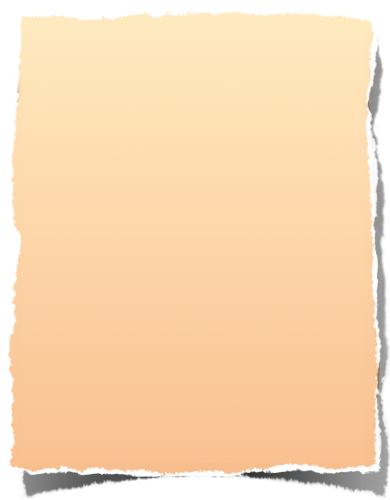 Revelation 3:4 (NKJV) 
4 You have a few names even in Sardis who have not defiled their garments; and they shall walk with Me in white, for they are worthy.
[Speaker Notes: if you will not watch;  - 
Judgment is coming – thus the need to be prepared at ALL TIMES! (Matthew 24:42-43; 1 Thes. 5:2,4-6; 2 Peter 3:10; Rev. 16:15) 
Matthew 24:42-43 (NKJV)   Watch therefore, for you do not know what hour your Lord is coming. [43] But know this, that if the master of the house had known what hour the thief would come, he would have watched and not allowed his house to be broken into. 
1 Thes. 5:2 (NKJV) For you yourselves know perfectly that the day of the Lord so comes as a thief in the night. [4-6]  But you, brethren, are not in darkness, so that this Day should overtake you as a thief. [5] You are all sons of light and sons of the day. We are not of the night nor of darkness. [6] Therefore let us not sleep, as others do, but let us watch and be sober. 
2 Peter 3:10 (NKJV)  But the day of the Lord will come as a thief in the night, in which the heavens will pass away with a great noise, and the elements will melt with fervent heat; both the earth and the works that are in it will be burned up. 
Rev. 16:15 (NKJV)  "Behold, I am coming as a thief. Blessed is he who watches, and keeps his garments, lest he walk naked and they see his shame." 
Judgment is coming upon WHOM? 1 Peter 4:7 . . . 17
1 Peter 4:7 (NKJV)  But the end of all things is at hand; therefore be serious and watchful in your prayers. 
1 Peter 4:17 (NKJV)  
    For the time has come for judgment to begin at the house of God; and if it begins with us first, what will be the end of those who do not obey the gospel of God? 
A few had NOT defiled their garments;  - 
Judgment will be personal – 2 Cor 5:10; 
2 Cor. 5:9-10 (NKJV)  Therefore we make it our aim, whether present or absent, to be well pleasing to Him. [10] For we must all appear before the judgment seat of Christ, that each one may receive the things done in the body, according to what he has done, whether good or bad. 
Most failed to keep themselves unspotted from the world – James 1:27 – 
James 1:27 (NKJV)  ure and undefiled religion before God and the Father is this: to visit orphans and widows in their trouble, and to keep oneself unspotted from the world. 
A few were serving the Lord. 1 Kings 19:18; Mat 7:13,14
1 Kings 19:18 (NKJV)  Yet I have reserved seven thousand in Israel, all whose knees have not bowed to Baal, and every mouth that has not kissed him." 
Matthew 7:13-14 (NKJV)  "Enter by the narrow gate; for wide is the gate and broad is the way that leads to destruction, and there are many who go in by it. [14] Because narrow is the gate and difficult is the way which leads to life, and there are few who find it.]
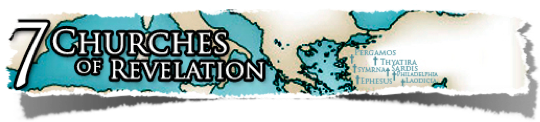 The Fifth Church: Sardis
"And to the angel of the church in Sardis write, . . .” Rev 3:1
Promises:
“And they shall walk with Me in white,”
In fellowship now - 1 John 1:5-8; 
In truth & obedience - 1 John 2:6
In purity & holiness- 1 John 3:3; 2 Cor 6:14-7:1; 1 Pet 1:13-19
In glory forever - 1 John 3:2; Rom 8:17, 29,30; Rev 22:12-17
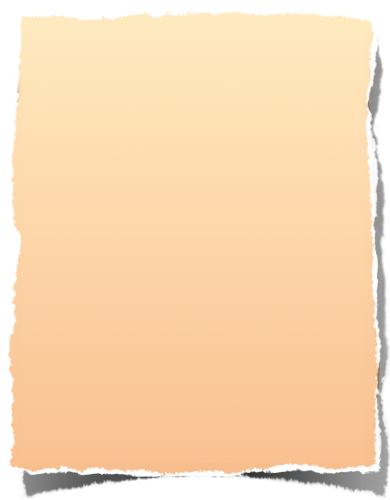 Revelation 3:4 (NKJV) 
4 You have a few names even in Sardis who have not defiled their garments; and they shall walk with Me in white, for they are worthy.
[Speaker Notes: if you will not watch;  - 
Judgment is coming – thus the need to be prepared at ALL TIMES! (Matthew 24:42-43; 1 Thes. 5:2,4-6; 2 Peter 3:10; Rev. 16:15) 
Matthew 24:42-43 (NKJV)   Watch therefore, for you do not know what hour your Lord is coming. [43] But know this, that if the master of the house had known what hour the thief would come, he would have watched and not allowed his house to be broken into. 
1 Thes. 5:2 (NKJV) For you yourselves know perfectly that the day of the Lord so comes as a thief in the night. [4-6]  But you, brethren, are not in darkness, so that this Day should overtake you as a thief. [5] You are all sons of light and sons of the day. We are not of the night nor of darkness. [6] Therefore let us not sleep, as others do, but let us watch and be sober. 
2 Peter 3:10 (NKJV)  But the day of the Lord will come as a thief in the night, in which the heavens will pass away with a great noise, and the elements will melt with fervent heat; both the earth and the works that are in it will be burned up. 
Rev. 16:15 (NKJV)  "Behold, I am coming as a thief. Blessed is he who watches, and keeps his garments, lest he walk naked and they see his shame." 
Judgment is coming upon WHOM? 1 Peter 4:7 . . . 17
1 Peter 4:7 (NKJV)  But the end of all things is at hand; therefore be serious and watchful in your prayers. 
1 Peter 4:17 (NKJV)  
    For the time has come for judgment to begin at the house of God; and if it begins with us first, what will be the end of those who do not obey the gospel of God? 
A few had NOT defiled their garments;  - 
Judgment will be personal – 2 Cor 5:10; 
2 Cor. 5:9-10 (NKJV)  Therefore we make it our aim, whether present or absent, to be well pleasing to Him. [10] For we must all appear before the judgment seat of Christ, that each one may receive the things done in the body, according to what he has done, whether good or bad. 
Most failed to keep themselves unspotted from the world – James 1:27 – 
James 1:27 (NKJV)  ure and undefiled religion before God and the Father is this: to visit orphans and widows in their trouble, and to keep oneself unspotted from the world. 
A few were serving the Lord. 1 Kings 19:18; Mat 7:13,14
1 Kings 19:18 (NKJV)  Yet I have reserved seven thousand in Israel, all whose knees have not bowed to Baal, and every mouth that has not kissed him." 
Matthew 7:13-14 (NKJV)  "Enter by the narrow gate; for wide is the gate and broad is the way that leads to destruction, and there are many who go in by it. [14] Because narrow is the gate and difficult is the way which leads to life, and there are few who find it.]
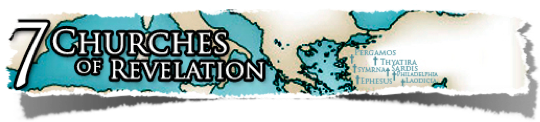 The Fifth Church: Sardis
"And to the angel of the church in Sardis write, . . .” Rev 3:1
Promises:
“For they are worthy.” 
They were worthy of such fellowship but not by merit! - (Ep 2:8-10; 1 Pe 1:19; Rev 7:14; 12:11) 
Our lives must be worthy of the name we wear in honor of Christ & the price of our redemption! (Mat 10:37-38; Eph 4:1-3; Phili 1:27; Col 1:9-12; 1 Thes 2:10-12; 2 Thes 1:11-12; 1 Pet 1:13-21).
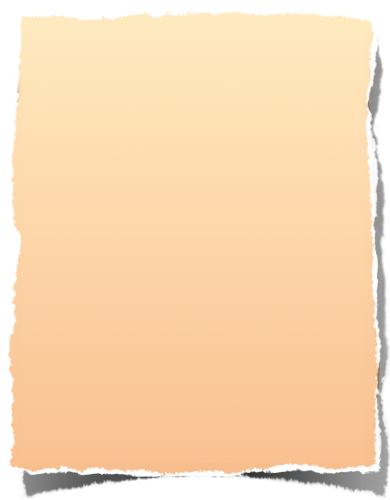 Revelation 3:4 (NKJV) 
4 You have a few names even in Sardis who have not defiled their garments; and they shall walk with Me in white, for they are worthy.
[Speaker Notes: for they are worthy; - 
Not a reference to merit – but to having been purified by the blood of the Lamb, (i.e. forgiven, sanctified and justified) 1 Cor. 6:11; 2 Thes. 1:5 
1 Cor. 6:11 (NKJV)  And such were some of you. But you were washed, but you were sanctified, but you were justified in the name of the Lord Jesus and by the Spirit of our God. 
Luke 21:36 (NKJV)    Watch therefore, and pray always that you may be counted worthy to escape all these things that will come to pass, and to stand before the Son of Man." 
2 Thes. 1:5 (NKJV)  which is manifest evidence of the righteous judgment of God, that you may be counted worthy of the kingdom of God, for which you also suffer; 
Obeyed the gospel and continued serving the Lord by faith.
Victory garments –   
Rev. 19:8 (NKJV)  And to her it was granted to be arrayed in fine linen, clean and bright, for the fine linen is the righteous acts of the saints. 
Not blot his name out of the book of life –  Exodus 32:32-33; Psalm 69:28; Rev. 20:12,15; 21:27
Exodus 32:32-33 (NKJV)  Yet now, if You will forgive their sin--but if not, I pray, blot me out of Your book which You have written." [33] And the Lord said to Moses, "Whoever has sinned against Me, I will blot him out of My book. 
Psalm 69:28 (NKJV)  Let them be blotted out of the book of the living, And not be written with the righteous. 
Philip. 4:3 (NKJV)   And I urge you also, true companion, help these women who labored with me in the gospel, with Clement also, and the rest of my fellow workers, whose names are in the Book of Life. 
 Rev. 20:12 (NKJV)  And I saw the dead, small and great, standing before God, and books were opened. And another book was opened, which is the Book of Life. And the dead were judged according to their works, by the things which were written in the books. . . .[15]   And anyone not found written in the Book of Life was cast into the lake of fire. 
Rev. 21:27 (NKJV)   But there shall by no means enter it anything that defiles, or causes an abomination or a lie, but only those who are written in the Lamb's Book of Life. 
Confess his name
Matthew 10:32-33 (NKJV)  "Therefore whoever confesses Me before men, him I will also confess before My Father who is in heaven. [33] But whoever denies Me before men, him I will also deny before My Father who is in heaven.]
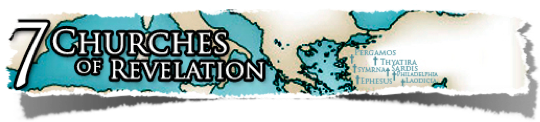 The Fifth Church: Sardis
"And to the angel of the church in Sardis write, . . .” Rev 3:1
Promises:
The Lord promises those who conquer Satan three rewards (verse 5)
Shall be clothed in white garments, - Victory, purity - Rv 19:8 
Not blot his name out of the book of life – Ex 32:32-33; Ps 69:28; Phili 4:3; Rev. 20:12,15; 21:27 (Implications?)
to confess his name – Mat 10:32,33
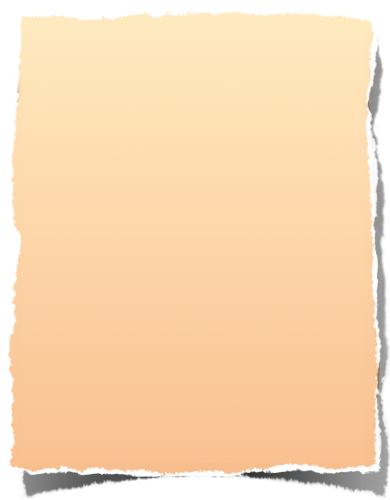 Revelation 3:5 (NKJV) 
5 He who overcomes shall be clothed in white garments, and I will not blot out his name from the Book of Life; but I will confess his name before My Father and before His angels.
[Speaker Notes: for they are worthy; - 
Not a reference to merit – but to having been purified by the blood of the Lamb, (i.e. forgiven, sanctified and justified) 1 Cor. 6:11; 2 Thes. 1:5 
1 Cor. 6:11 (NKJV)  And such were some of you. But you were washed, but you were sanctified, but you were justified in the name of the Lord Jesus and by the Spirit of our God. 
Luke 21:36 (NKJV)    Watch therefore, and pray always that you may be counted worthy to escape all these things that will come to pass, and to stand before the Son of Man." 
2 Thes. 1:5 (NKJV)  which is manifest evidence of the righteous judgment of God, that you may be counted worthy of the kingdom of God, for which you also suffer; 
Obeyed the gospel and continued serving the Lord by faith.
Victory garments –   
Rev. 19:8 (NKJV)  And to her it was granted to be arrayed in fine linen, clean and bright, for the fine linen is the righteous acts of the saints. 
Not blot his name out of the book of life –  Exodus 32:32-33; Psalm 69:28; Rev. 20:12,15; 21:27
Exodus 32:32-33 (NKJV)  Yet now, if You will forgive their sin--but if not, I pray, blot me out of Your book which You have written." [33] And the Lord said to Moses, "Whoever has sinned against Me, I will blot him out of My book. 
Psalm 69:28 (NKJV)  Let them be blotted out of the book of the living, And not be written with the righteous. 
Philip. 4:3 (NKJV)   And I urge you also, true companion, help these women who labored with me in the gospel, with Clement also, and the rest of my fellow workers, whose names are in the Book of Life. 
 Rev. 20:12 (NKJV)  And I saw the dead, small and great, standing before God, and books were opened. And another book was opened, which is the Book of Life. And the dead were judged according to their works, by the things which were written in the books. . . .[15]   And anyone not found written in the Book of Life was cast into the lake of fire. 
Rev. 21:27 (NKJV)   But there shall by no means enter it anything that defiles, or causes an abomination or a lie, but only those who are written in the Lamb's Book of Life. 
Confess his name
Matthew 10:32-33 (NKJV)  "Therefore whoever confesses Me before men, him I will also confess before My Father who is in heaven. [33] But whoever denies Me before men, him I will also deny before My Father who is in heaven.]
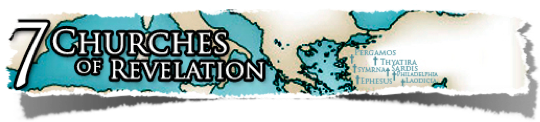 The Fifth Church: Sardis
"And to the angel of the church in Sardis write, . . .” Rev 3:1
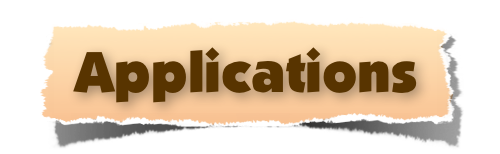 A church is not accepted today because they have a history of past glory 
church is only as strong as its individual members (faithful? dependable? attending? knowledgeable? working? participating? serving?)
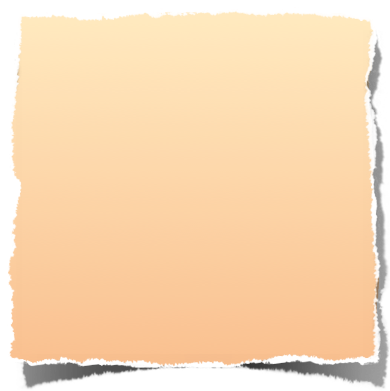 Revelation 3:6 (NKJV) 
6 He who has an ear, let him hear what the Spirit says to the churches." '
[Speaker Notes: for they are worthy; - 
Not a reference to merit – but to having been purified by the blood of the Lamb, (i.e. forgiven, sanctified and justified) 1 Cor. 6:11; 2 Thes. 1:5 
1 Cor. 6:11 (NKJV)  And such were some of you. But you were washed, but you were sanctified, but you were justified in the name of the Lord Jesus and by the Spirit of our God. 
Luke 21:36 (NKJV)    Watch therefore, and pray always that you may be counted worthy to escape all these things that will come to pass, and to stand before the Son of Man." 
2 Thes. 1:5 (NKJV)  which is manifest evidence of the righteous judgment of God, that you may be counted worthy of the kingdom of God, for which you also suffer; 
Obeyed the gospel and continued serving the Lord by faith.
Victory garments –   
Rev. 19:8 (NKJV)  And to her it was granted to be arrayed in fine linen, clean and bright, for the fine linen is the righteous acts of the saints. 
Not blot his name out of the book of life –  Exodus 32:32-33; Psalm 69:28; Rev. 20:12,15; 21:27
Exodus 32:32-33 (NKJV)  Yet now, if You will forgive their sin--but if not, I pray, blot me out of Your book which You have written." [33] And the Lord said to Moses, "Whoever has sinned against Me, I will blot him out of My book. 
Psalm 69:28 (NKJV)  Let them be blotted out of the book of the living, And not be written with the righteous. 
Philip. 4:3 (NKJV)   And I urge you also, true companion, help these women who labored with me in the gospel, with Clement also, and the rest of my fellow workers, whose names are in the Book of Life. 
 Rev. 20:12 (NKJV)  And I saw the dead, small and great, standing before God, and books were opened. And another book was opened, which is the Book of Life. And the dead were judged according to their works, by the things which were written in the books. . . .[15]   And anyone not found written in the Book of Life was cast into the lake of fire. 
Rev. 21:27 (NKJV)   But there shall by no means enter it anything that defiles, or causes an abomination or a lie, but only those who are written in the Lamb's Book of Life. 
Confess his name
Matthew 10:32-33 (NKJV)  "Therefore whoever confesses Me before men, him I will also confess before My Father who is in heaven. [33] But whoever denies Me before men, him I will also deny before My Father who is in heaven.]
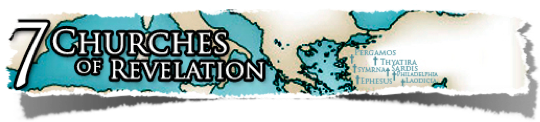 The Fifth Church: Sardis
"And to the angel of the church in Sardis write, . . .” Rev 3:1
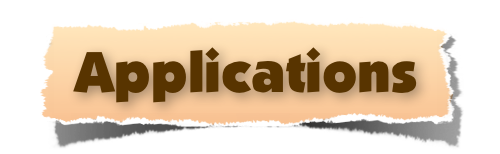 Congregations can be labeled dead by God even if they appear to be alive by man.
The need for us to be honest with ourselves & recognize our true standing before God
There is always hope for a dead church to come back alive.
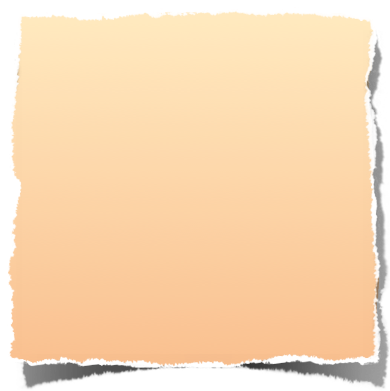 Revelation 3:6 (NKJV) 
6 He who has an ear, let him hear what the Spirit says to the churches." '
[Speaker Notes: for they are worthy; - 
Not a reference to merit – but to having been purified by the blood of the Lamb, (i.e. forgiven, sanctified and justified) 1 Cor. 6:11; 2 Thes. 1:5 
1 Cor. 6:11 (NKJV)  And such were some of you. But you were washed, but you were sanctified, but you were justified in the name of the Lord Jesus and by the Spirit of our God. 
Luke 21:36 (NKJV)    Watch therefore, and pray always that you may be counted worthy to escape all these things that will come to pass, and to stand before the Son of Man." 
2 Thes. 1:5 (NKJV)  which is manifest evidence of the righteous judgment of God, that you may be counted worthy of the kingdom of God, for which you also suffer; 
Obeyed the gospel and continued serving the Lord by faith.
Victory garments –   
Rev. 19:8 (NKJV)  And to her it was granted to be arrayed in fine linen, clean and bright, for the fine linen is the righteous acts of the saints. 
Not blot his name out of the book of life –  Exodus 32:32-33; Psalm 69:28; Rev. 20:12,15; 21:27
Exodus 32:32-33 (NKJV)  Yet now, if You will forgive their sin--but if not, I pray, blot me out of Your book which You have written." [33] And the Lord said to Moses, "Whoever has sinned against Me, I will blot him out of My book. 
Psalm 69:28 (NKJV)  Let them be blotted out of the book of the living, And not be written with the righteous. 
Philip. 4:3 (NKJV)   And I urge you also, true companion, help these women who labored with me in the gospel, with Clement also, and the rest of my fellow workers, whose names are in the Book of Life. 
 Rev. 20:12 (NKJV)  And I saw the dead, small and great, standing before God, and books were opened. And another book was opened, which is the Book of Life. And the dead were judged according to their works, by the things which were written in the books. . . .[15]   And anyone not found written in the Book of Life was cast into the lake of fire. 
Rev. 21:27 (NKJV)   But there shall by no means enter it anything that defiles, or causes an abomination or a lie, but only those who are written in the Lamb's Book of Life. 
Confess his name
Matthew 10:32-33 (NKJV)  "Therefore whoever confesses Me before men, him I will also confess before My Father who is in heaven. [33] But whoever denies Me before men, him I will also deny before My Father who is in heaven.]
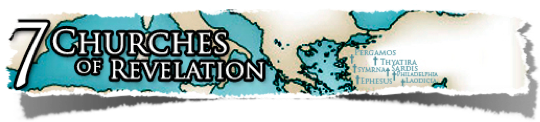 The Fifth Church: Sardis
"And to the angel of the church in Sardis write, . . .” Rev 3:1
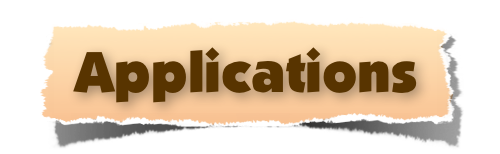 What can a dead church do?:
Be watchful –1 Peter 5:8
Strengthen what remains –   1 Cor. 15:58 
Remember – Luke 15:17-21
Hold fast – 2 Tim 1:13
Repent – Acts 8:22
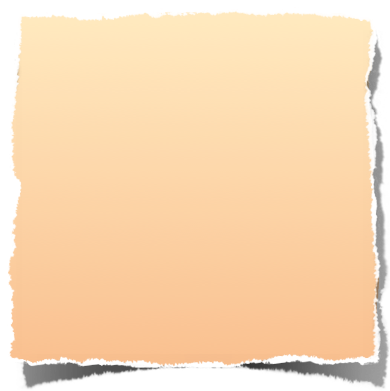 Revelation 3:6 (NKJV) 
6 He who has an ear, let him hear what the Spirit says to the churches." '
[Speaker Notes: for they are worthy; - 
Not a reference to merit – but to having been purified by the blood of the Lamb, (i.e. forgiven, sanctified and justified) 1 Cor. 6:11; 2 Thes. 1:5 
1 Cor. 6:11 (NKJV)  And such were some of you. But you were washed, but you were sanctified, but you were justified in the name of the Lord Jesus and by the Spirit of our God. 
Luke 21:36 (NKJV)    Watch therefore, and pray always that you may be counted worthy to escape all these things that will come to pass, and to stand before the Son of Man." 
2 Thes. 1:5 (NKJV)  which is manifest evidence of the righteous judgment of God, that you may be counted worthy of the kingdom of God, for which you also suffer; 
Obeyed the gospel and continued serving the Lord by faith.
Victory garments –   
Rev. 19:8 (NKJV)  And to her it was granted to be arrayed in fine linen, clean and bright, for the fine linen is the righteous acts of the saints. 
Not blot his name out of the book of life –  Exodus 32:32-33; Psalm 69:28; Rev. 20:12,15; 21:27
Exodus 32:32-33 (NKJV)  Yet now, if You will forgive their sin--but if not, I pray, blot me out of Your book which You have written." [33] And the Lord said to Moses, "Whoever has sinned against Me, I will blot him out of My book. 
Psalm 69:28 (NKJV)  Let them be blotted out of the book of the living, And not be written with the righteous. 
Philip. 4:3 (NKJV)   And I urge you also, true companion, help these women who labored with me in the gospel, with Clement also, and the rest of my fellow workers, whose names are in the Book of Life. 
 Rev. 20:12 (NKJV)  And I saw the dead, small and great, standing before God, and books were opened. And another book was opened, which is the Book of Life. And the dead were judged according to their works, by the things which were written in the books. . . .[15]   And anyone not found written in the Book of Life was cast into the lake of fire. 
Rev. 21:27 (NKJV)   But there shall by no means enter it anything that defiles, or causes an abomination or a lie, but only those who are written in the Lamb's Book of Life. 
Confess his name
Matthew 10:32-33 (NKJV)  "Therefore whoever confesses Me before men, him I will also confess before My Father who is in heaven. [33] But whoever denies Me before men, him I will also deny before My Father who is in heaven.]
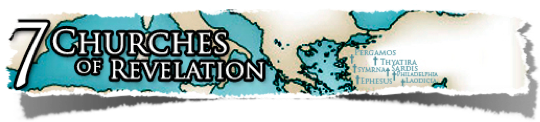 The Fifth Church: Sardis
"And to the angel of the church in Sardis write, . . .” Rev 3:1
How’s our reputation? 
What about our true character?
Has your name BEEN written in the Book of Life?
Are you living in such a way that it will NOT be erased?
If the Lord came today – would he clothe you in white and confess your name?.
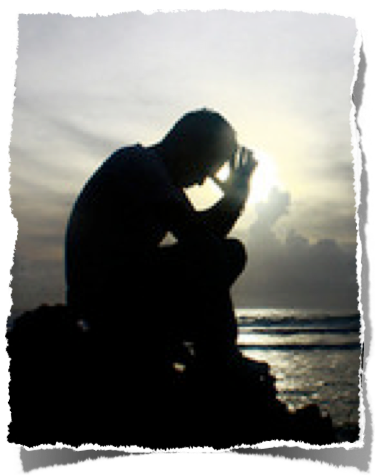 Revelation 3:6 (NKJV) 
He who has an ear, let him hear what the Spirit says to the churches." '
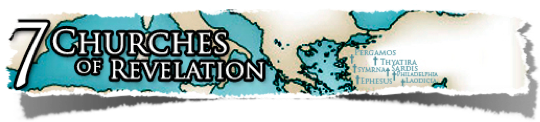 The Fifth Church: Sardis
"And to the angel of the church in Sardis write, . . .” Rev 3:1
Charts by Don McClain
Prepared May 29, - June 1 2013; Preached June 2, 2013West 65th Street church of ChristP.O. Box 190062, Little Rock AR 72219501-568-1062Prepared using KeynoteEmail – donmcclain@sbcglobal.net  More Keynote, PPT & Audio Sermons:http://w65stchurchofchrist.org/coc/sermons/
2 Peter 1:5-12 (NKJV) 
5 But also for this very reason, giving all diligence, add to your faith virtue, to virtue knowledge, 6 to knowledge self-control, to self-control perseverance, to perseverance godliness, 7 to godliness brotherly kindness, and to brotherly kindness love. 8 For if these things are yours and abound, you will be neither barren nor unfruitful in the knowledge of our Lord Jesus Christ.
2 Peter 1:5-12 (NKJV) 
9 For he who lacks these things is shortsighted, even to blindness, and has forgotten that he was cleansed from his old sins. 10 Therefore, brethren, be even more diligent to make your call and election sure, for if you do these things you will never stumble;
2 Peter 1:5-12 (NKJV) 
11 for so an entrance will be supplied to you abundantly into the everlasting kingdom of our Lord and Savior Jesus Christ. 12 For this reason I will not be negligent to remind you always of these things, though you know and are established in the present truth.